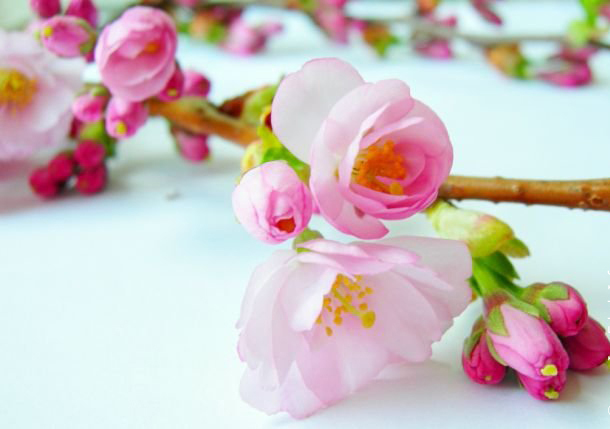 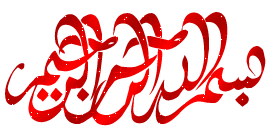 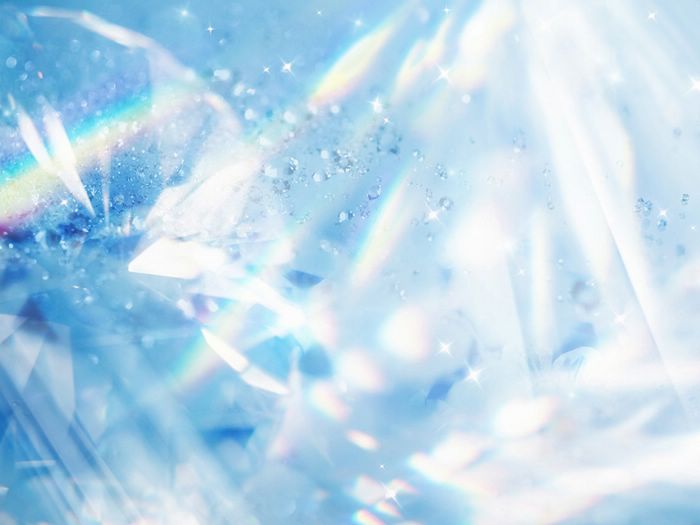 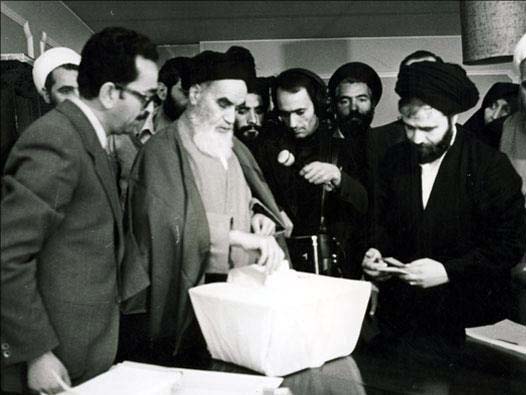 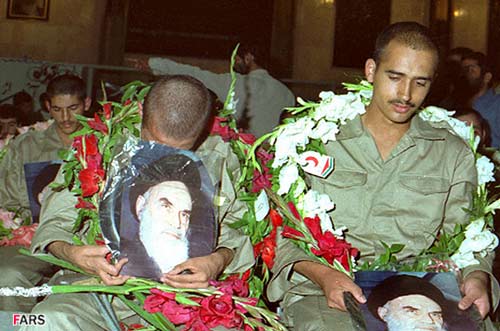 ایران در دوران پس از پیروزی انقلاب اسلامی
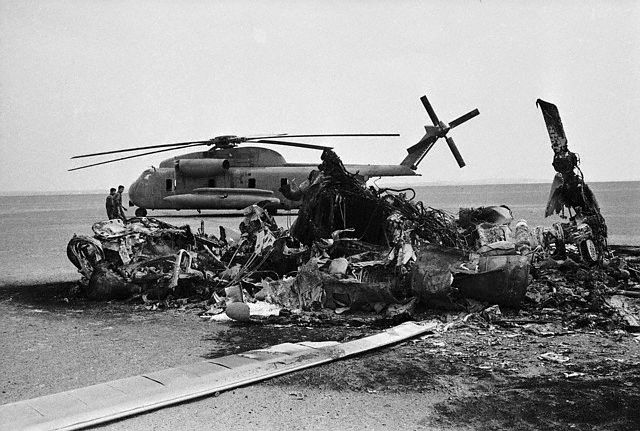 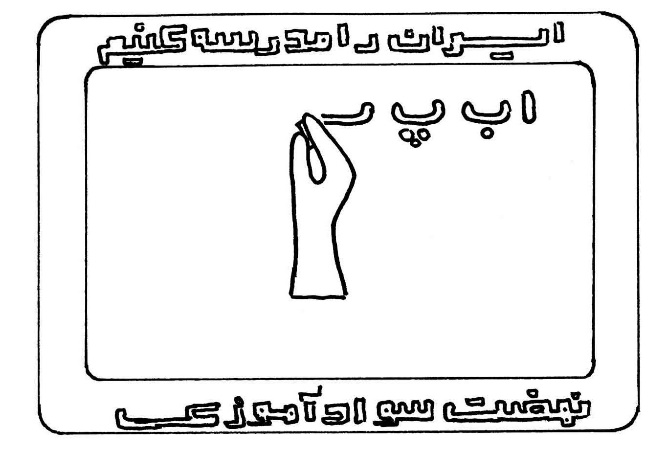 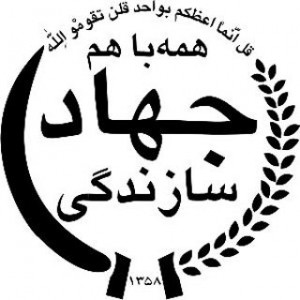 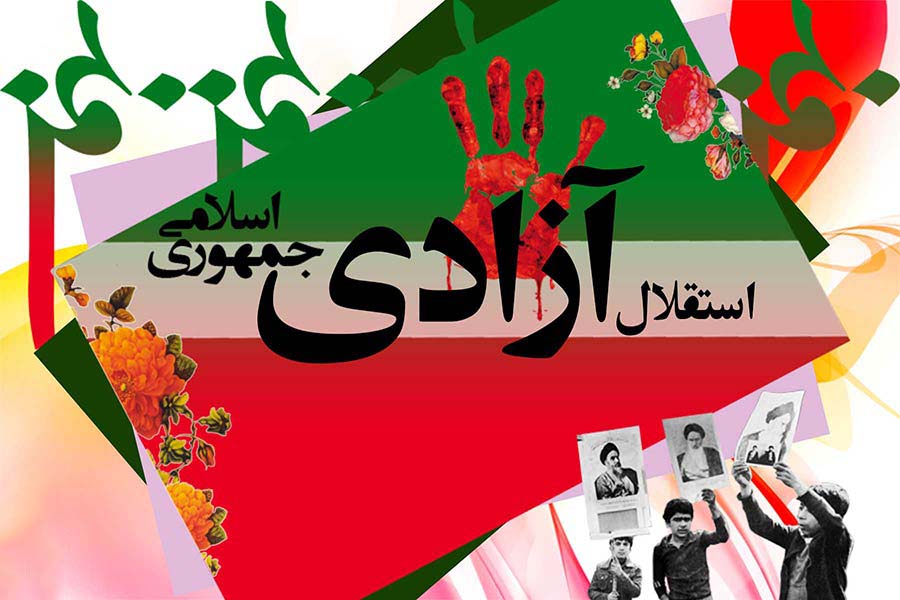 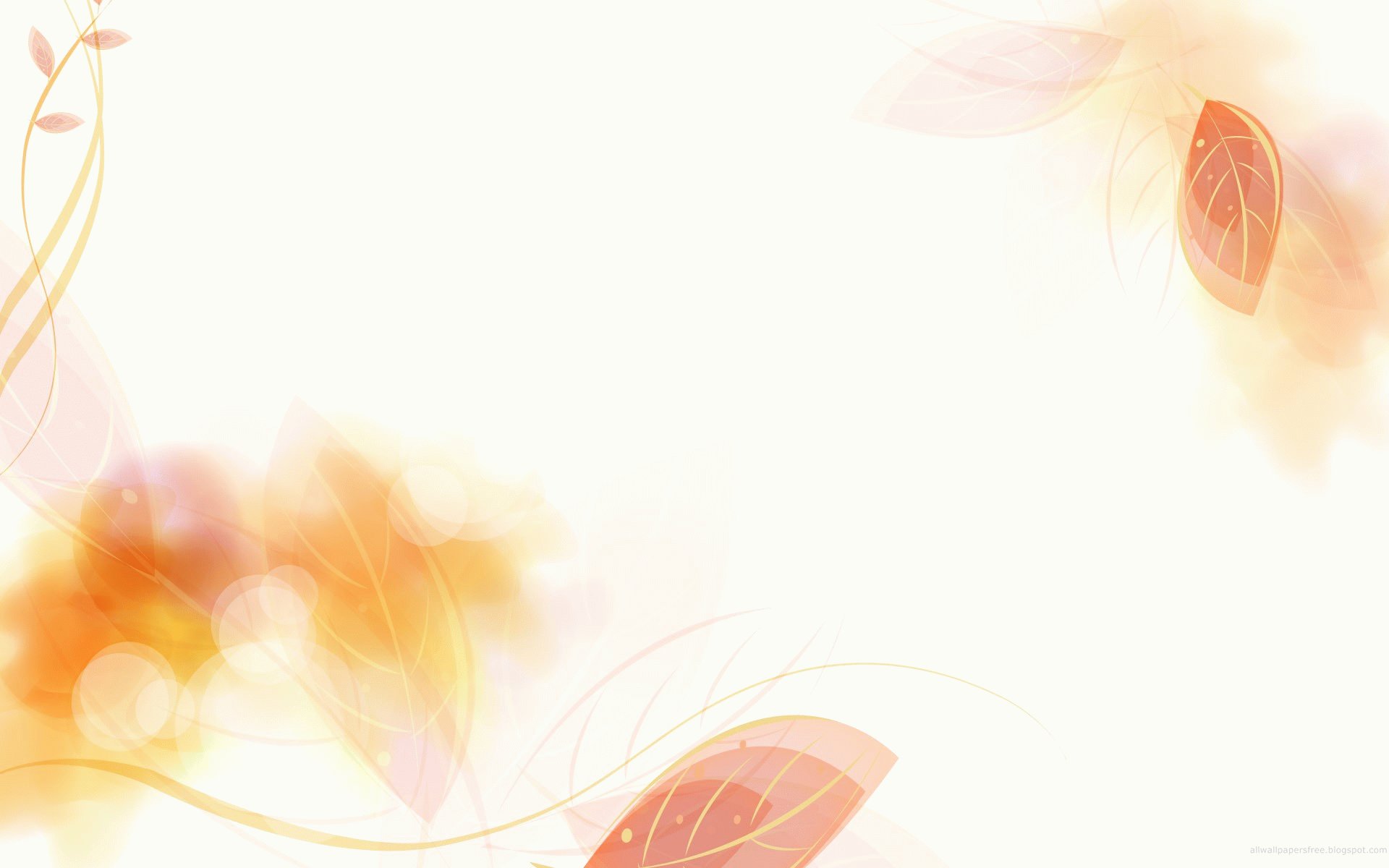 تلاش برای تحقق شعار:
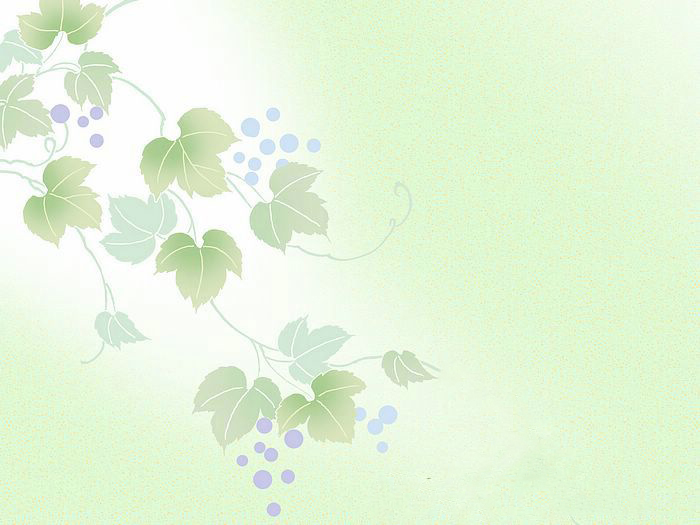 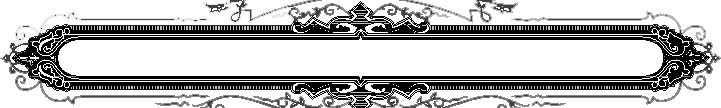 برپایی نظام جمهوری اسلامی
همه پرسی تعیین نظام سیاسی:
فرمان امام خمینی به دولت موقت: ادارۀ امور کشور، اقدامات لازم برای تأسیس نظام سیاسی جدید
حضور مردم ایران به پای صندوق های رأی در روزهای 10 و 11 فروردین 58
98/2 درصد رأی مثبت
انتخاب از میان دو گزینۀ « جمهوری اسلامی: آری یا خیر»
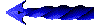 اعلام نتیجه در روز 12 فروردین
نامگذاری این روز به عنوان روز جمهوری اسلامی
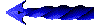 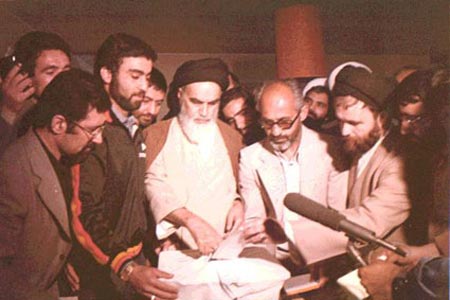 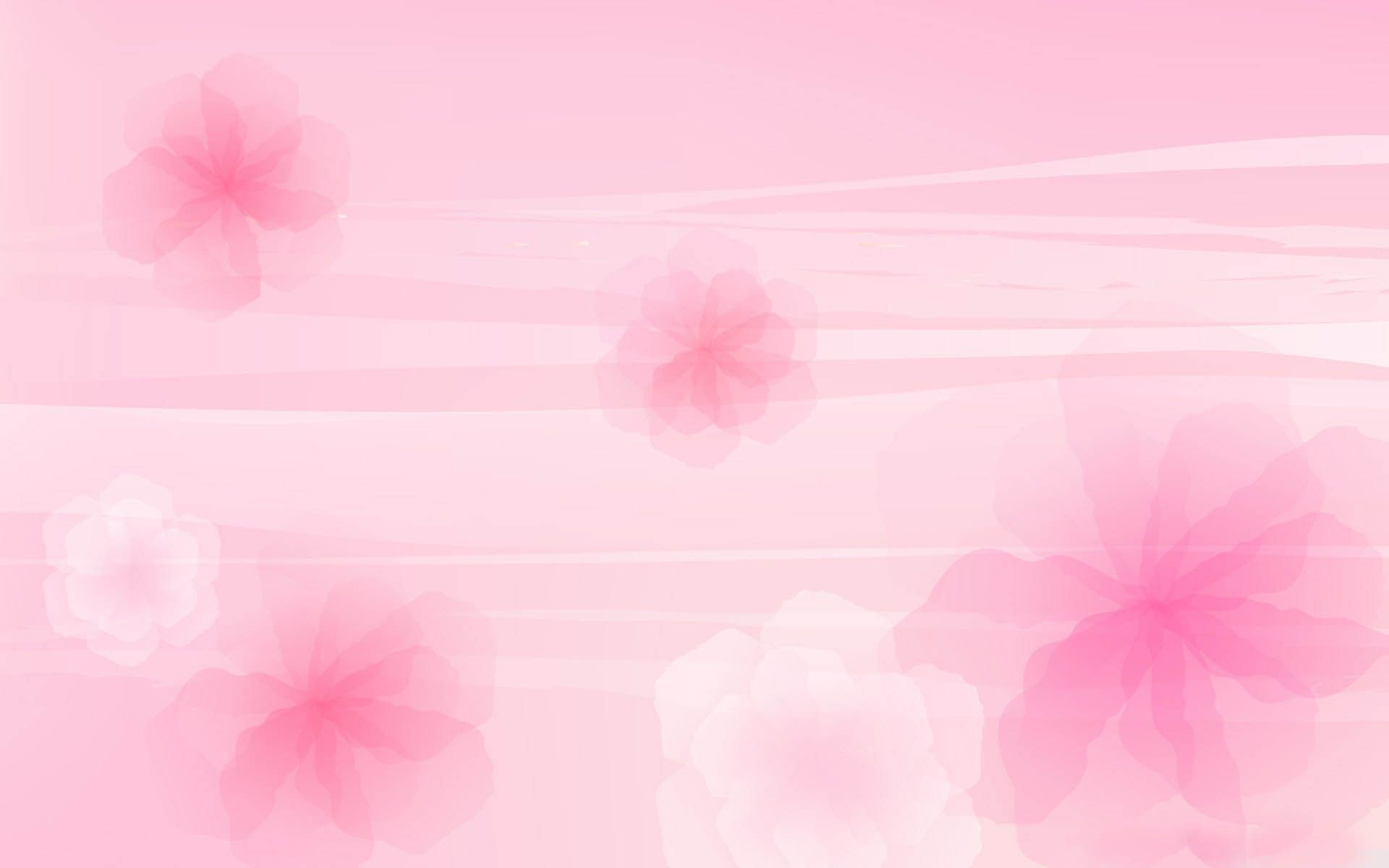 شرکت امام خمینی در همه پرسی تعیین نظام
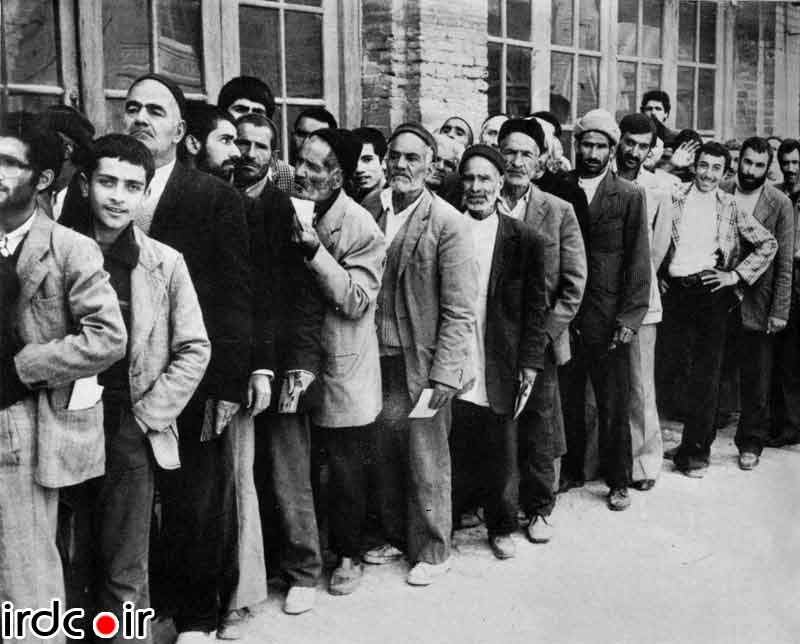 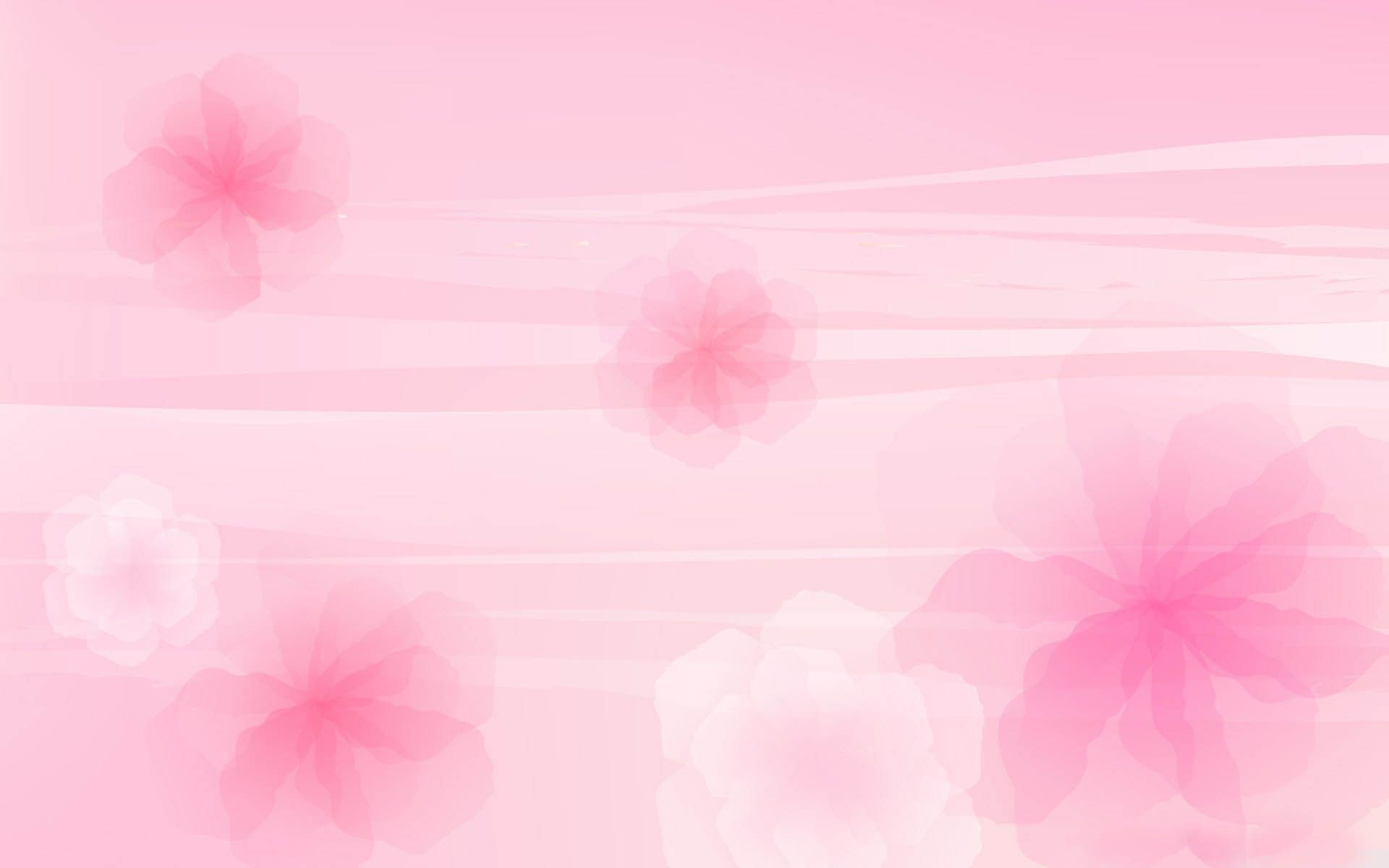 حضور مردم در همه پرسی تعیین نظام
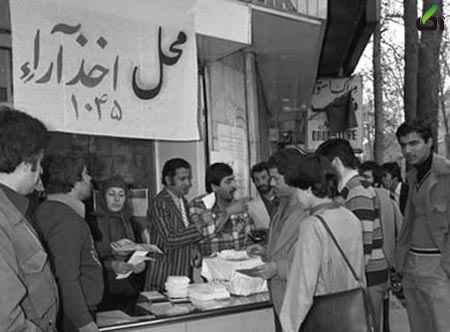 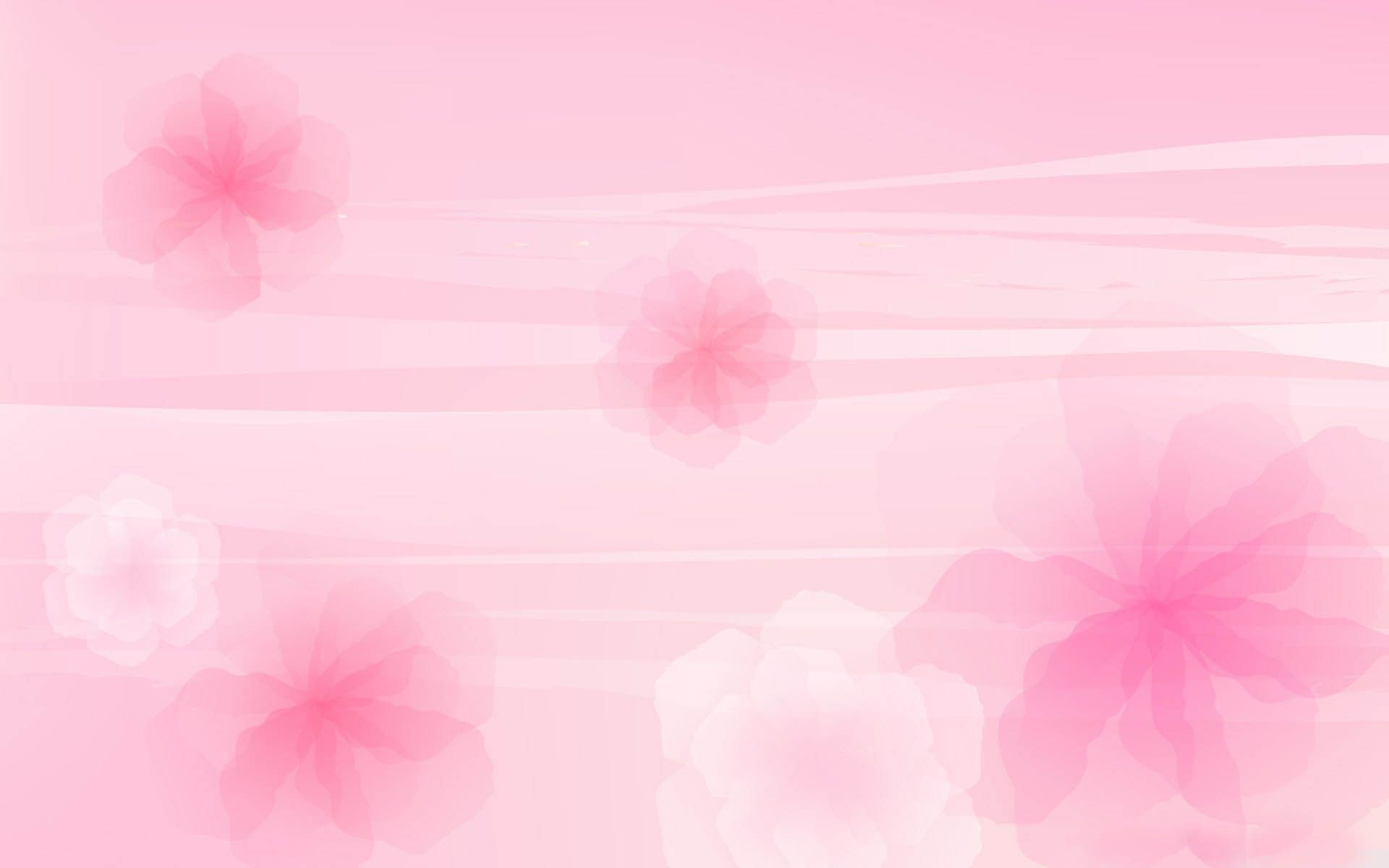 حضور مردم در همه پرسی تعیین نظام
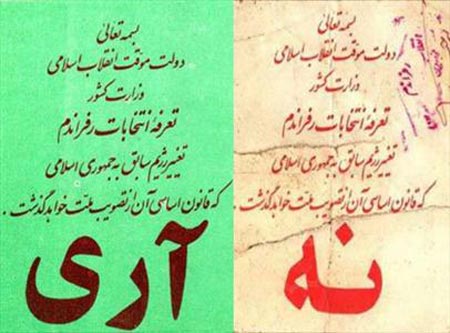 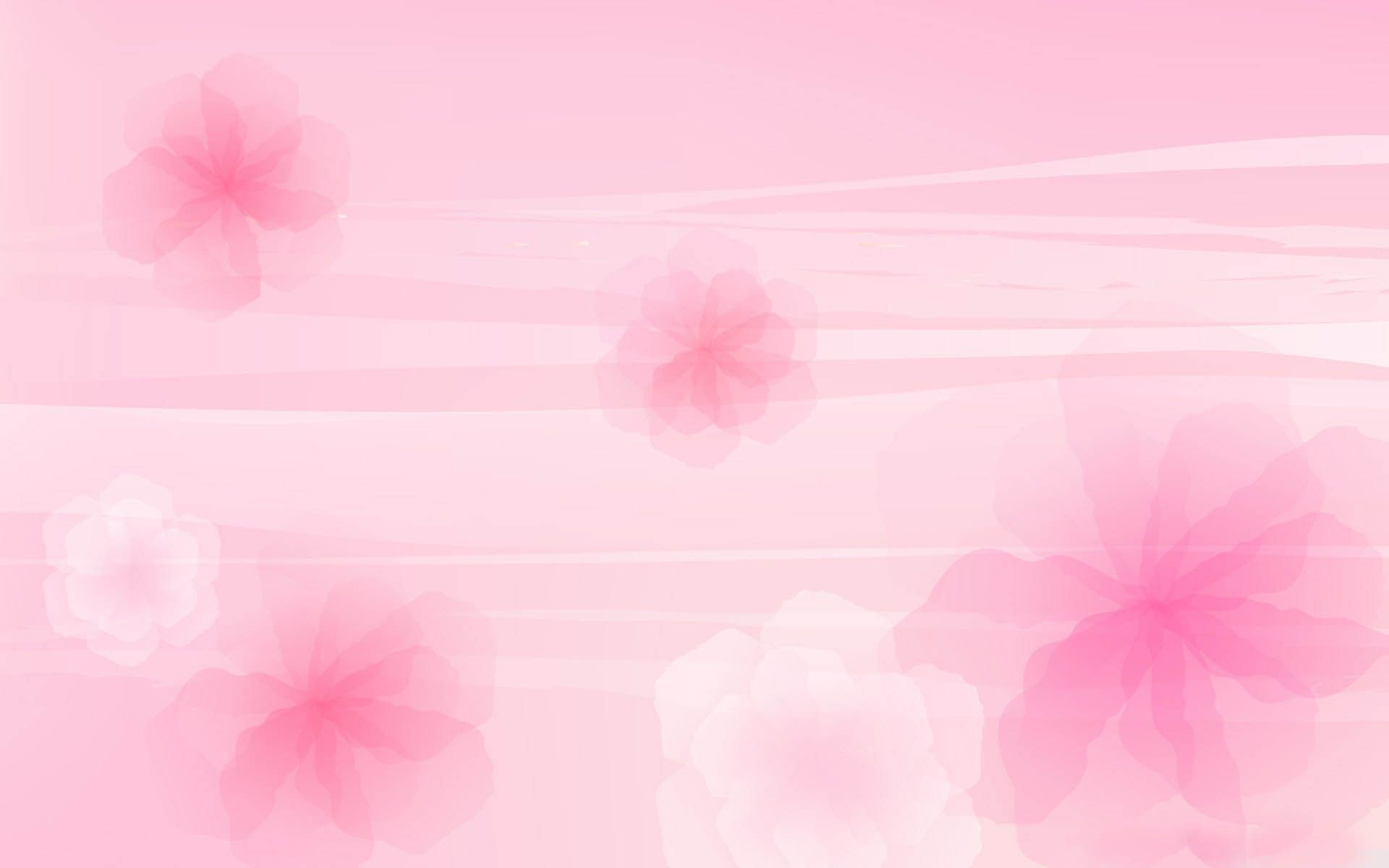 برگۀ تعرفۀ رأی
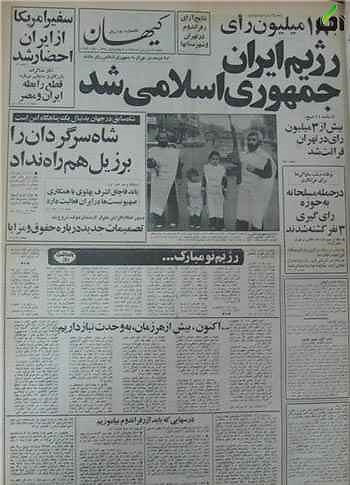 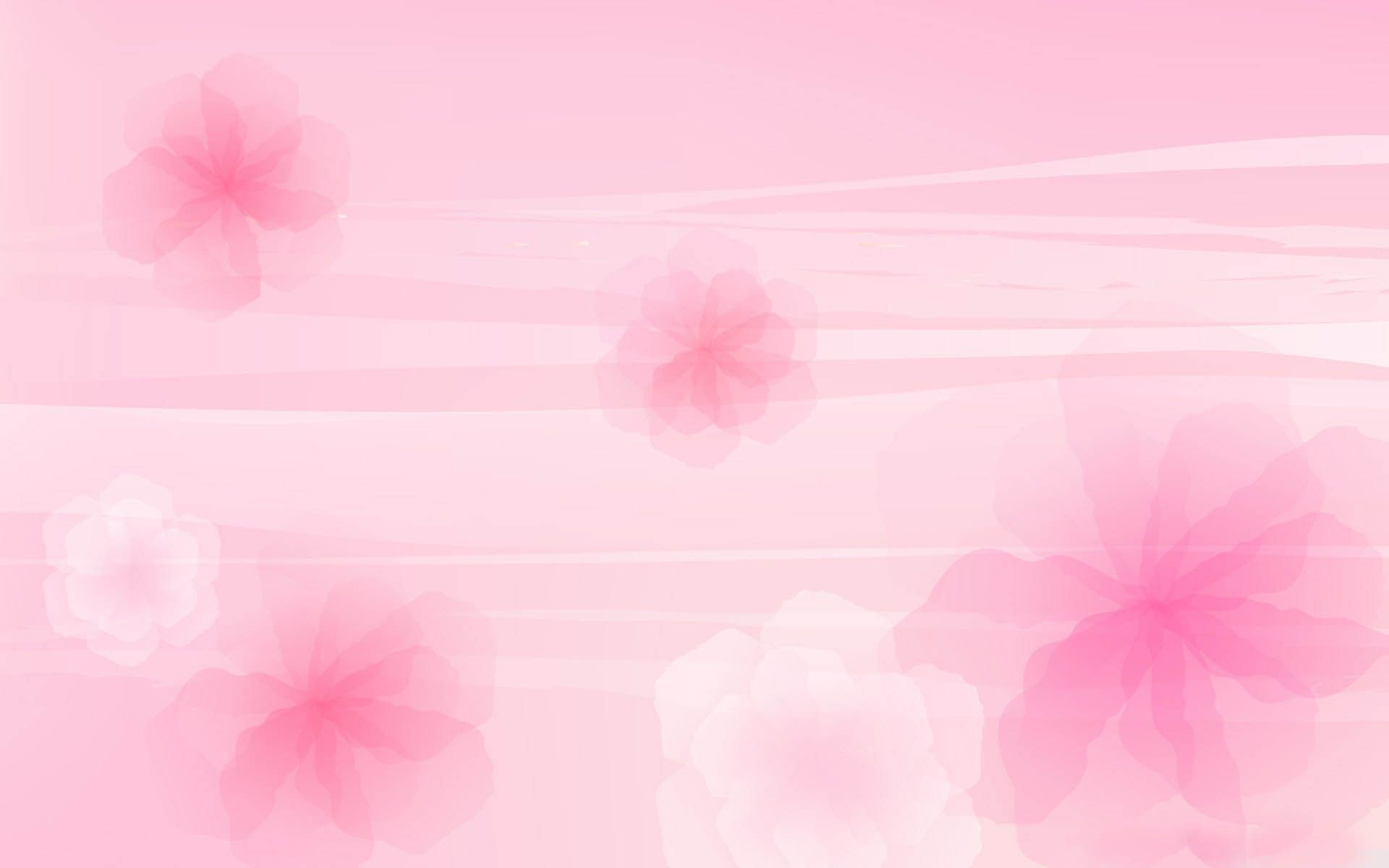 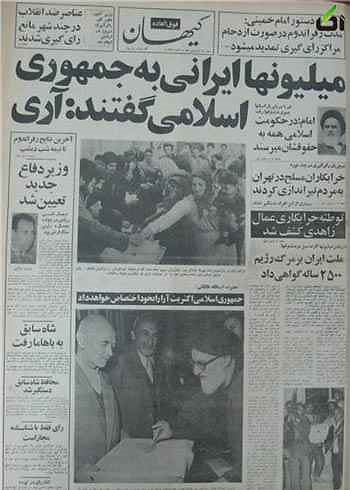 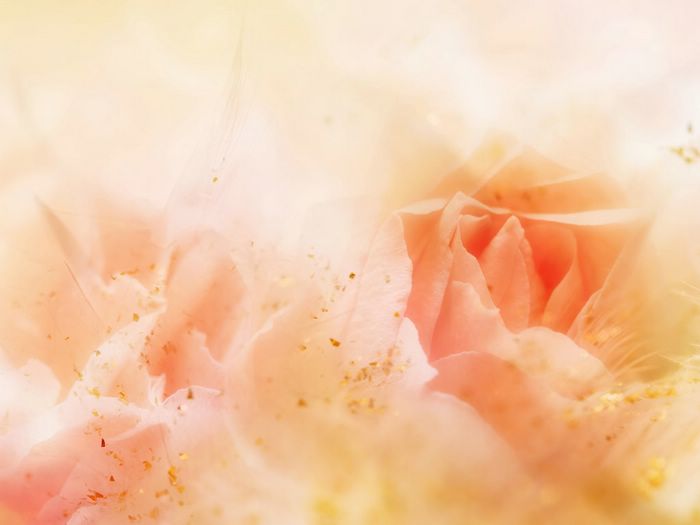 تدوین و تصویب قانون اساسی جدید:
بلافاصله پس از همه پرسی تعیین نظام سیاسی، مقدمات تدوین قانون اساسی جمهوری اسلامی فراهم آمد.           تصویب قانون اساسی
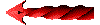 انتخابات اولین دورۀ ریاست جمهوری ( بهمن 58)
انتخابات اولین دورۀ مجلس شورای اسلامی ( اسفند 58)
تشکیل مجلس شورای اسلامی و تعیین هیئت دولت
شکل گیری نظام جمهوری اسلامی به طور رسمی
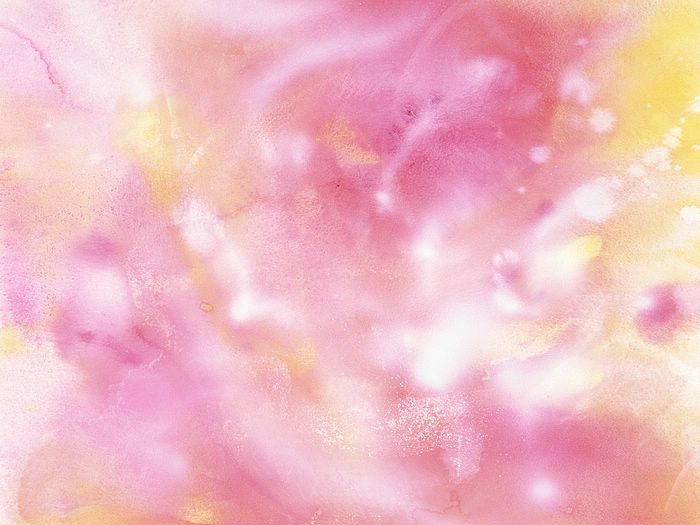 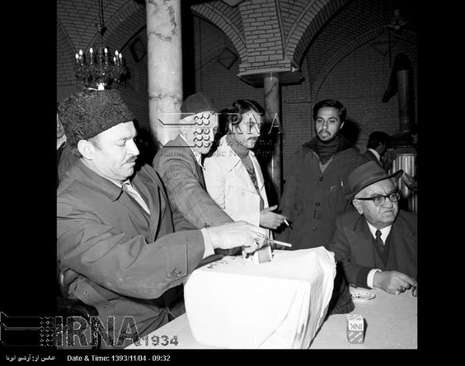 اولین دورۀ انتخابات ریاست جمهوری ( بهمن 58)
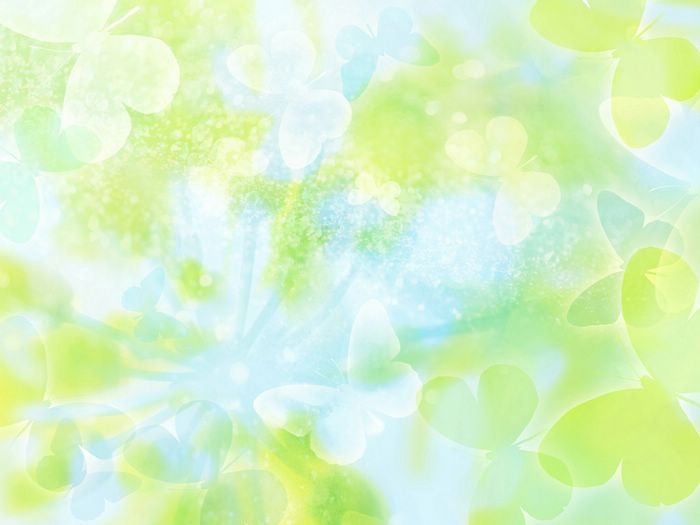 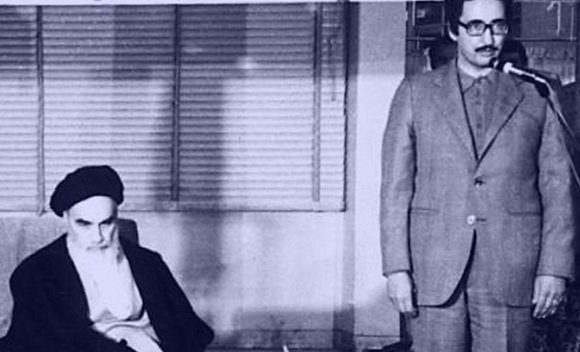 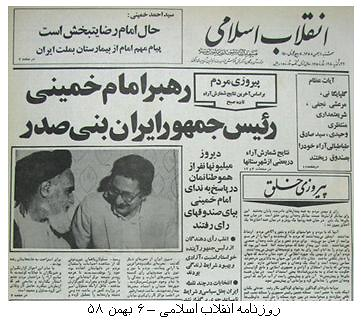 تنفیذ حکم ریاست جمهوری بنی صدر اولین رئیس جمهور بعد از انقلاب اسلامی
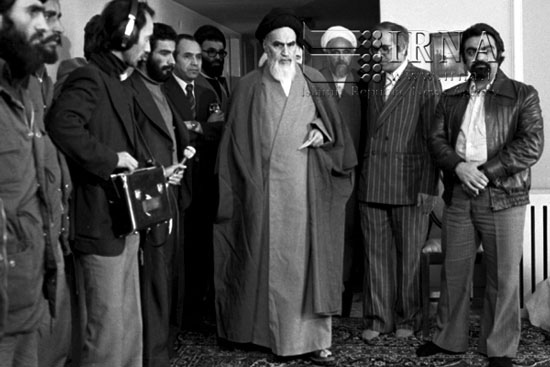 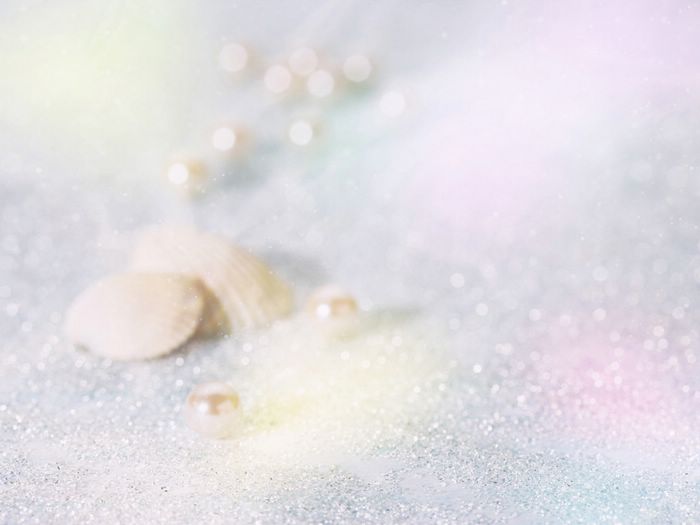 شرکت امام در اولین دورۀ انتخابات مجلس شورای اسلامی ( اسفند 58)
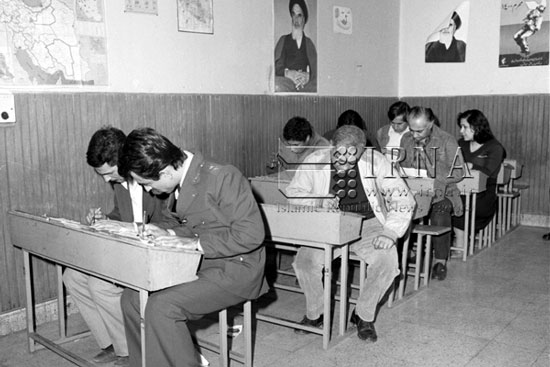 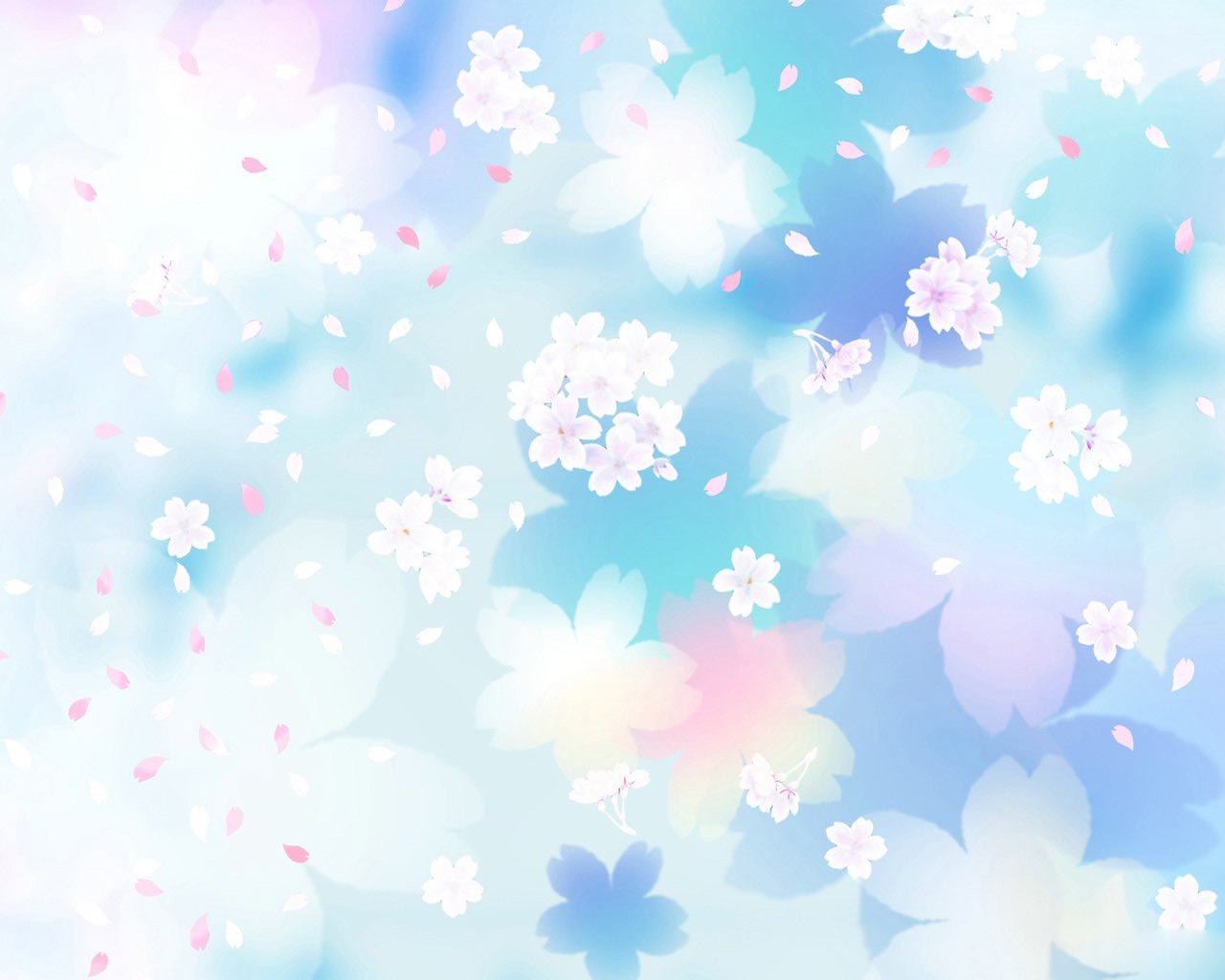 حضور مردم در اولین دورۀ انتخابات مجلس شورای اسلامی ( اسفند 58)
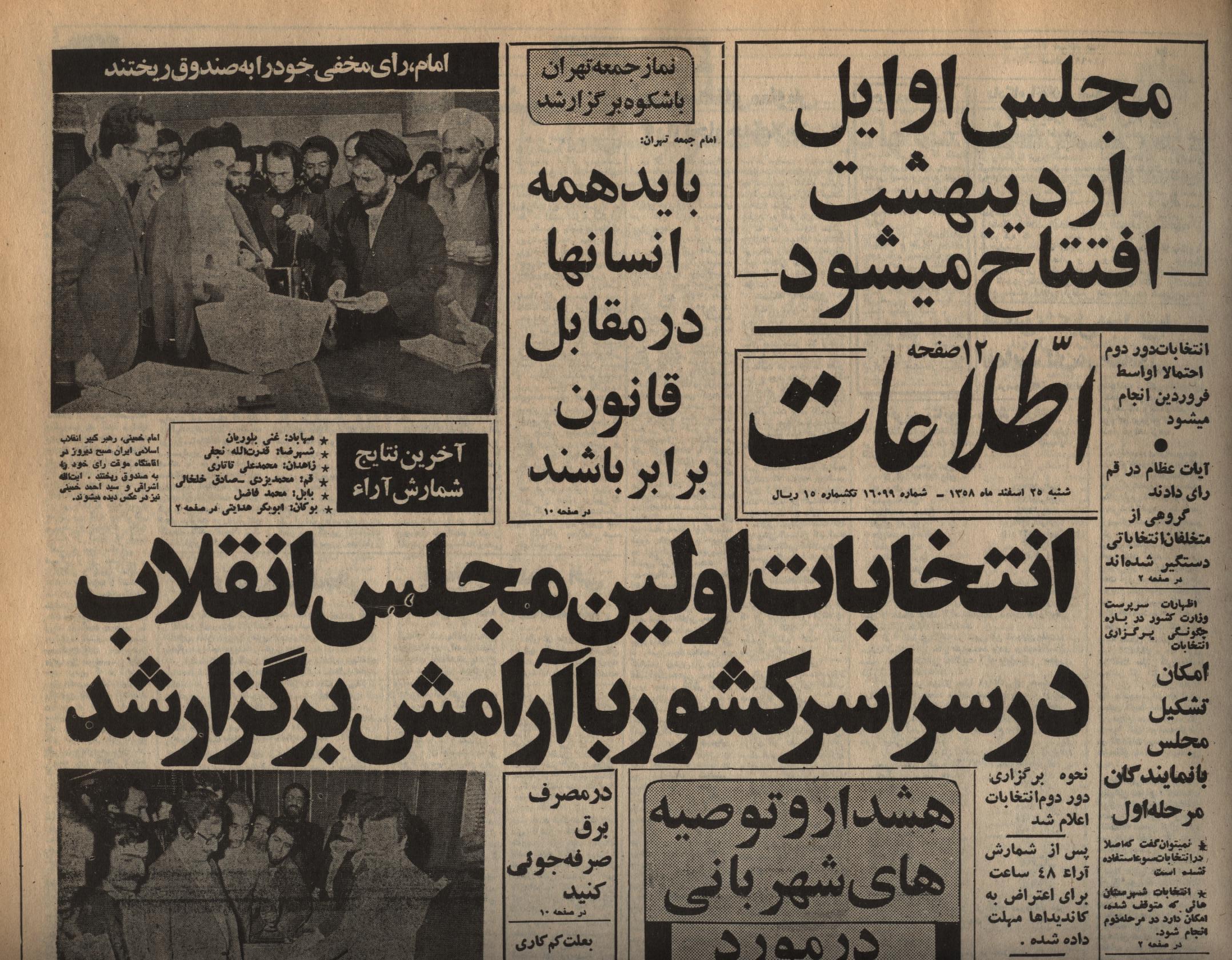 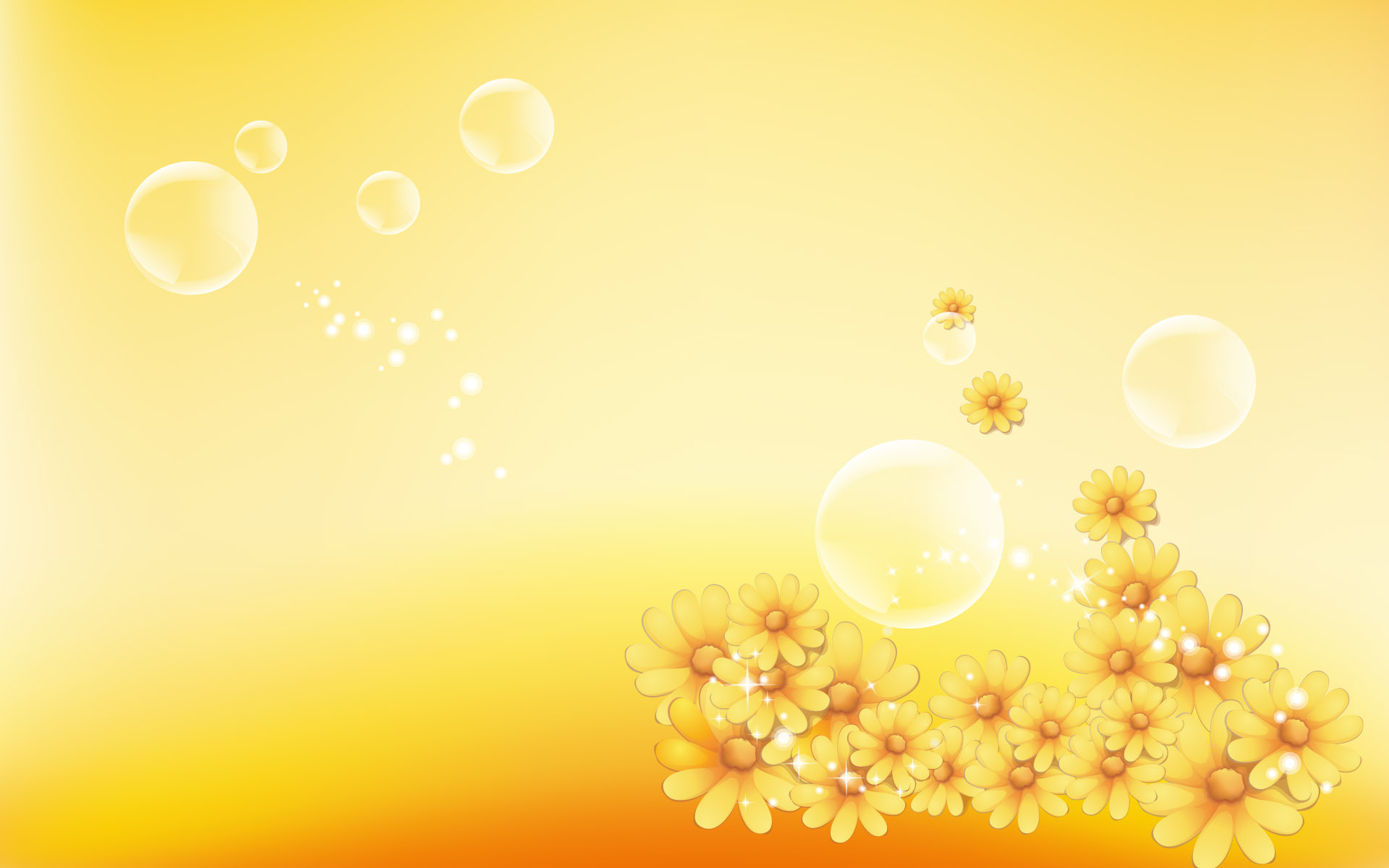 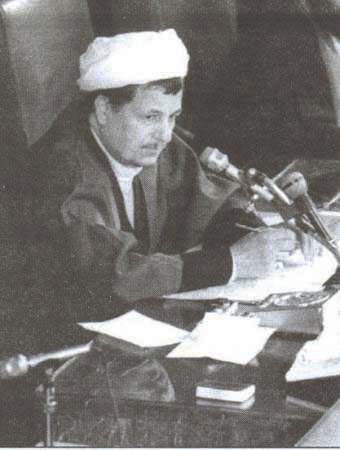 آیت الله هاشمی رفسنجانی اولین رئیس مجلس نظام جمهوری اسلامی
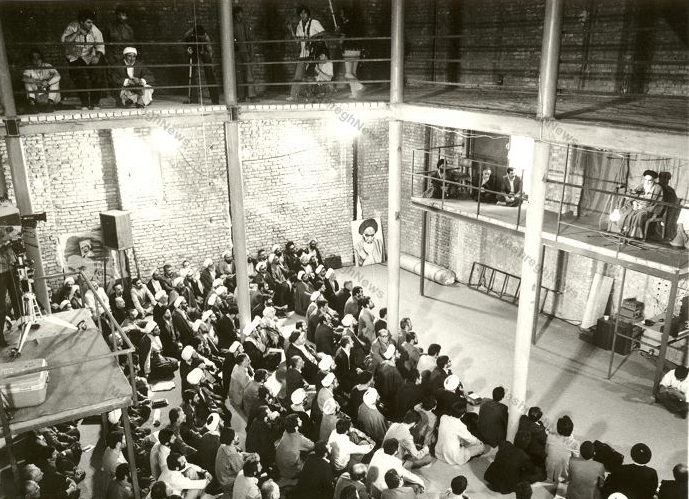 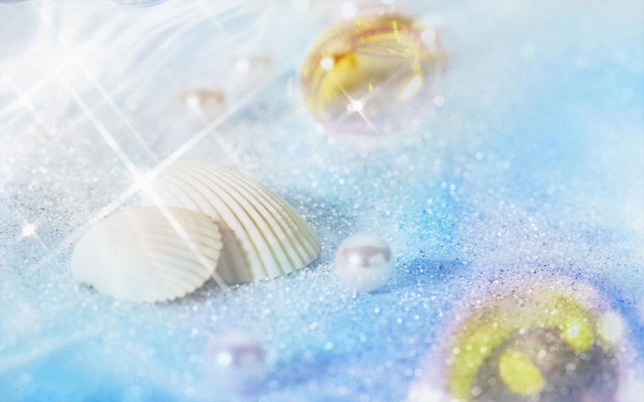 دیدار نمایندگان اولین دوره مجلس شورای اسلامی ایران با امام خمینی سال 1359
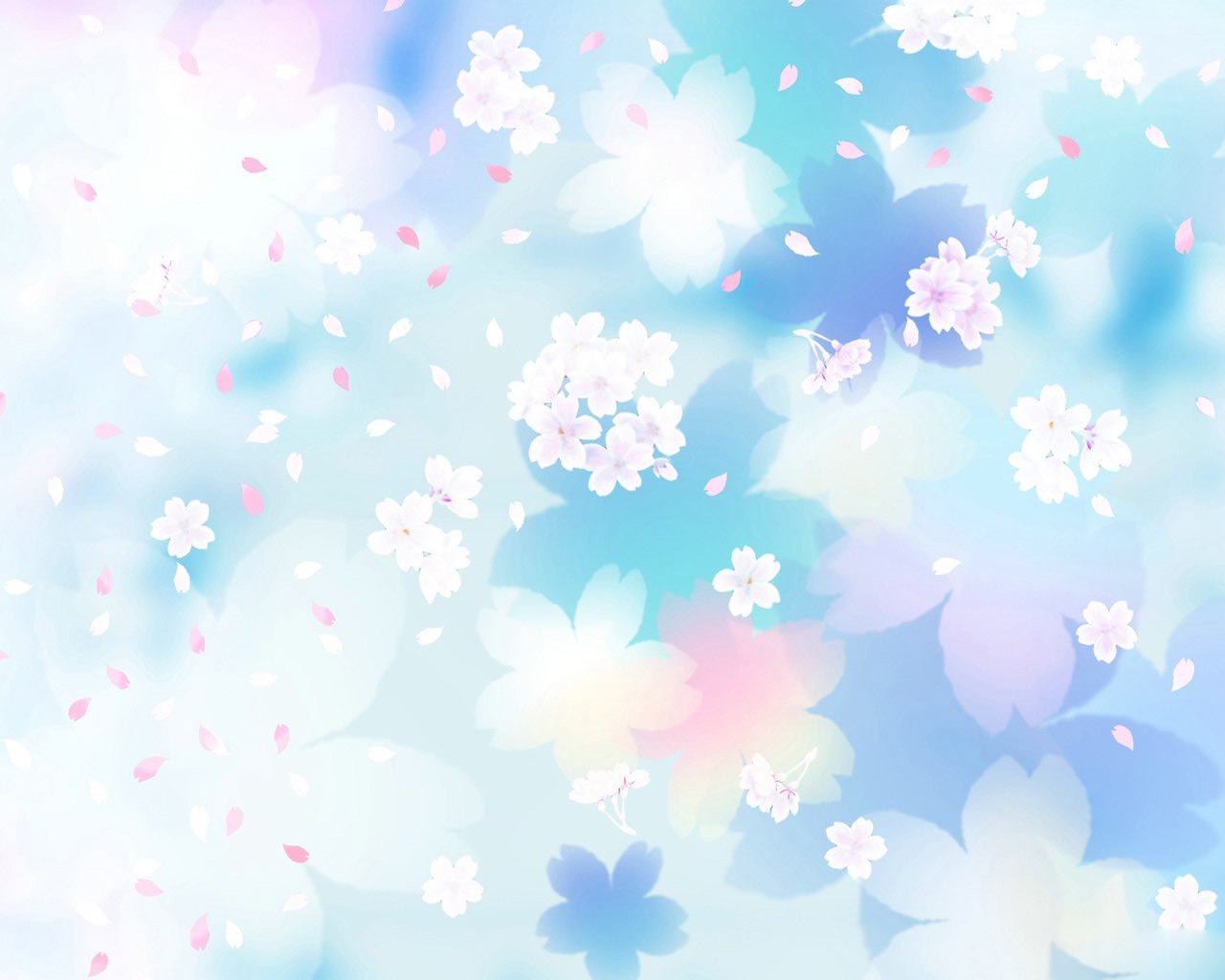 شکل گیری نهادهای انقلابی:
به فرمان رهبر انقلاب برخی نهادهای انقلابی بر اساس ضرورت و نیازهای کشور به وجود آمدند. این نهادها نقش مؤثری در پیشبرد اهداف انقلاب اسلامی داشتند.
سپاه پاسداران انقلاب اسلامی
بسیج مستضعفان
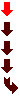 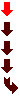 هدف
دفاع از آرمان های انقلاب اسلامی و مرز و بوم کشور
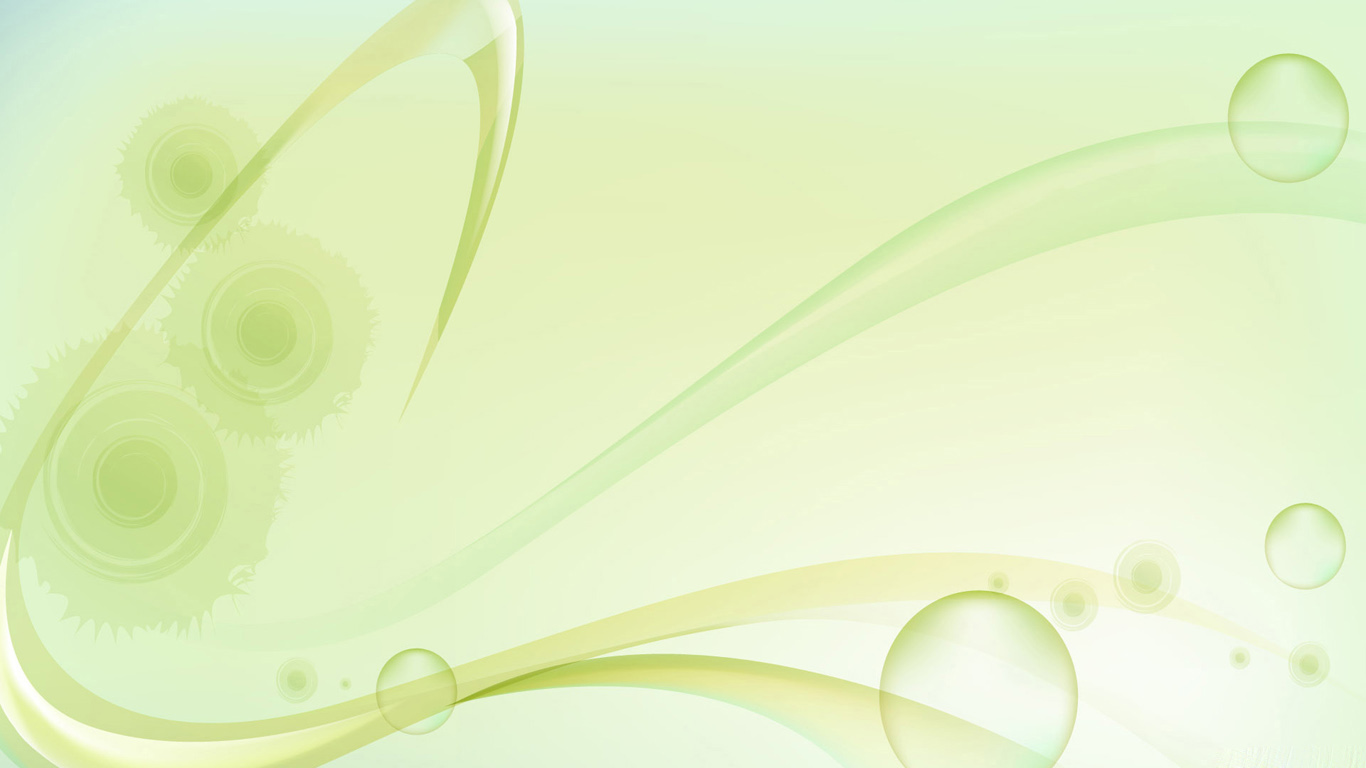 توطئه ها و دسیسه های دشمنان:
به دنبال پیروزی انقلاب اسلامی، رژیم وابستۀ پهلوی سقوط کرد و حکومتی انقلابی و مخالف سلطۀ کشورهای زورگو در ایران به وجود آمد.
حمایت از نهضت های آزادی بخش در سراسر جهان
قطع روابط با رژیم اشغالگر قدس ( اسرائیل) و پشتیبانی از مردم فلسطین برای آزادی سرزمین خود
فعالیت گستردۀ دولت های سلطه گر و زورگو ( در رأس آنها آمریکا)  برای انحراف و نابودی نظام نوپای اسلامی
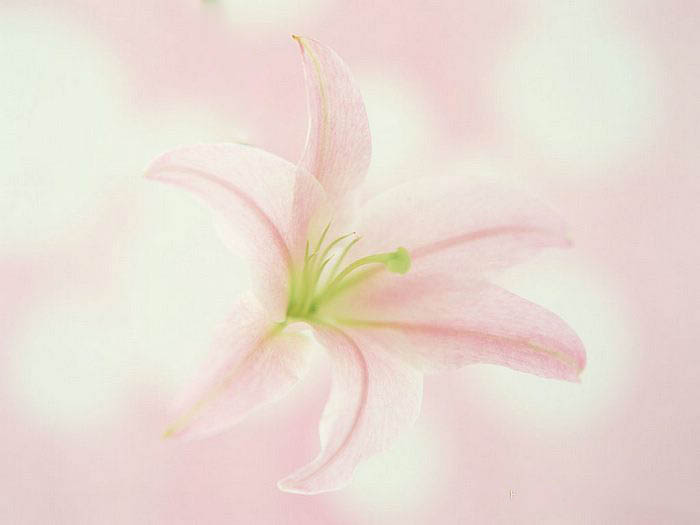 الف) ایجاد شورش و ناامنی
ایجاد اغتشاش و ناامنی توسط گروه های ضد انقلاب داخلی
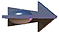 با حمایت دشمنان خارجی انقلاب، به ویژه در مناطق مرزی
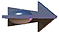 این گروه ها قصد داشتند با به راه انداختن جنگ داخلی، اقوام ایرانی را در مقابل هم قرار دهند.
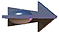 خسارت به اموال عمومی و دارایی های مردم
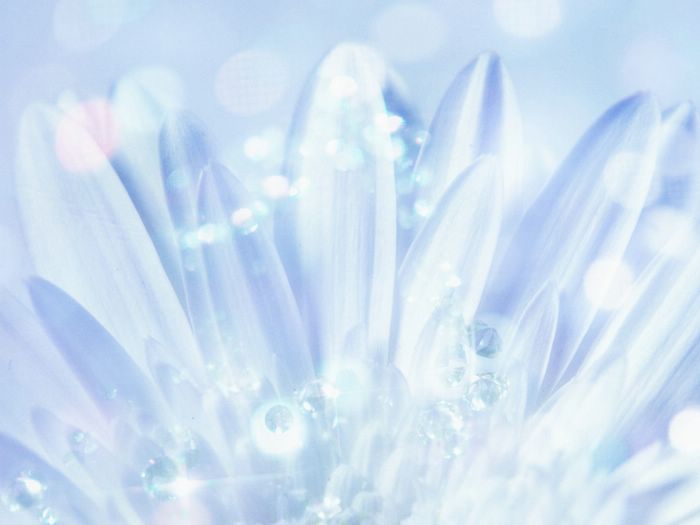 ب) ترور شخصیت ها و مردم انقلابی
یکی از اقدامات جنایتکارانۀ گروه ای ضد انقلاب که با حمایت دشمنان خارجی انجام گرفت، ترور گستردۀ شخصیت های انقلابی، مسئولان سیاسی و فرهنگی و مردم عادی بود.
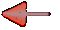 شهادت تعداد زیادی از شخصیت های نظام جمهوری اسلامی و یاران نزدیک امام
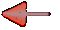 آیت الله سید علی خامنه ای نیز بر اثر اقدام های تروریستی ضد انقلاب به شدت مجروح شدند.
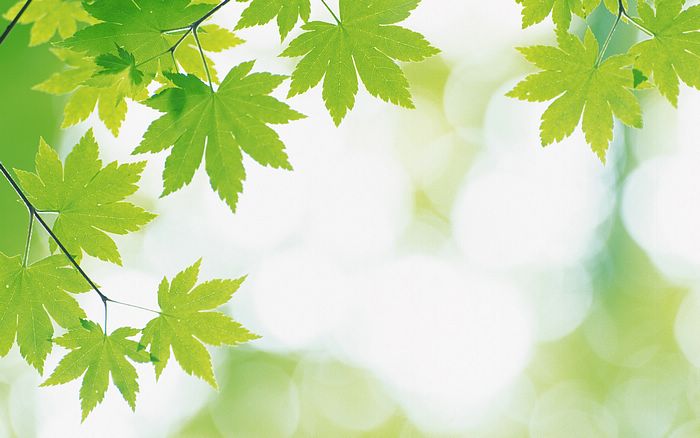 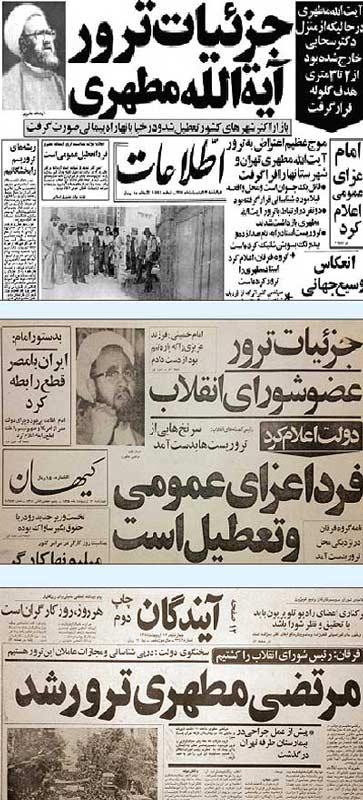 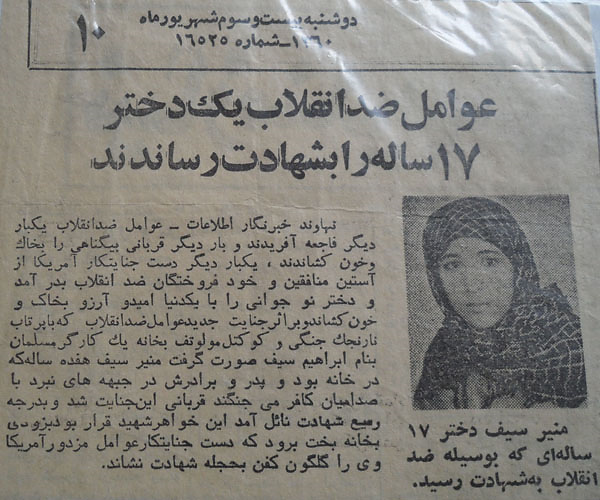 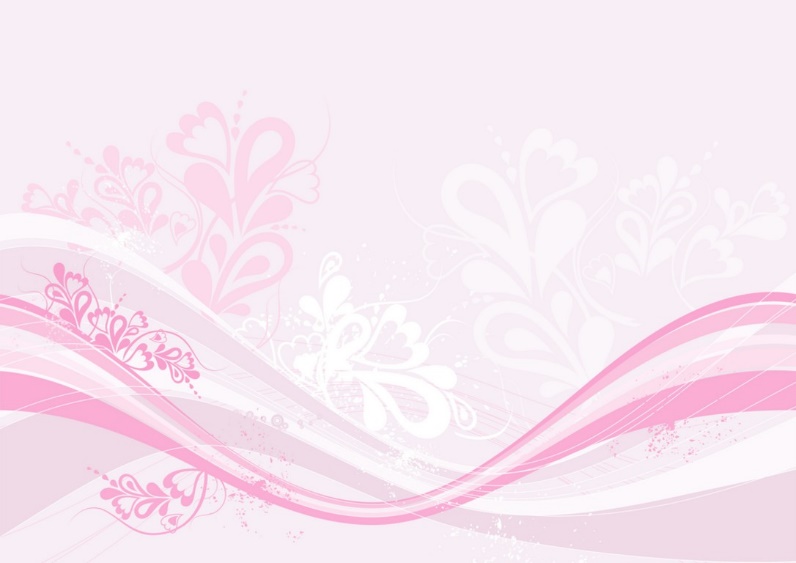 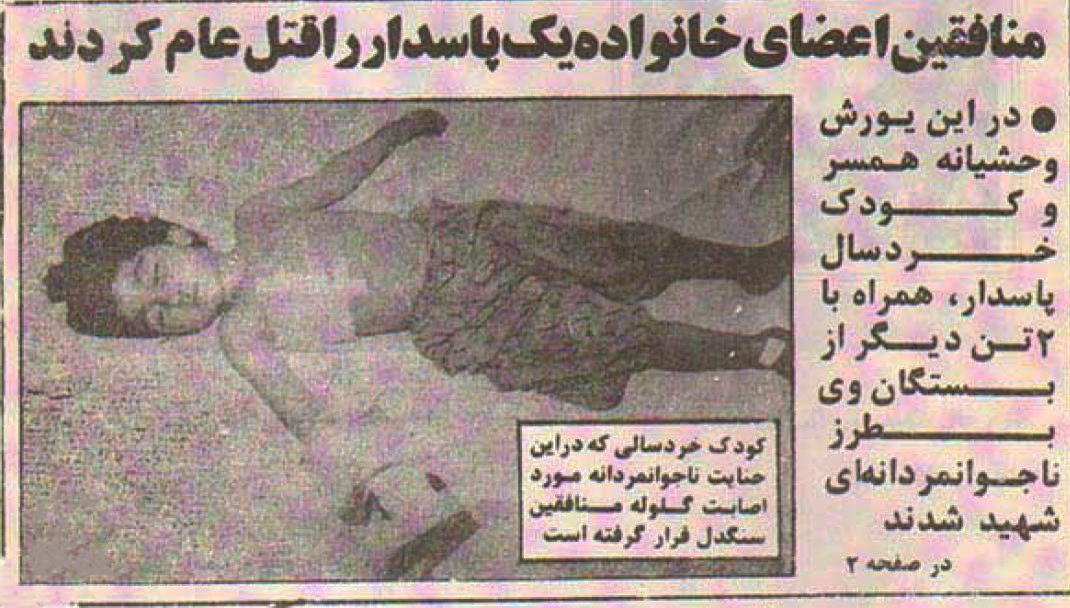 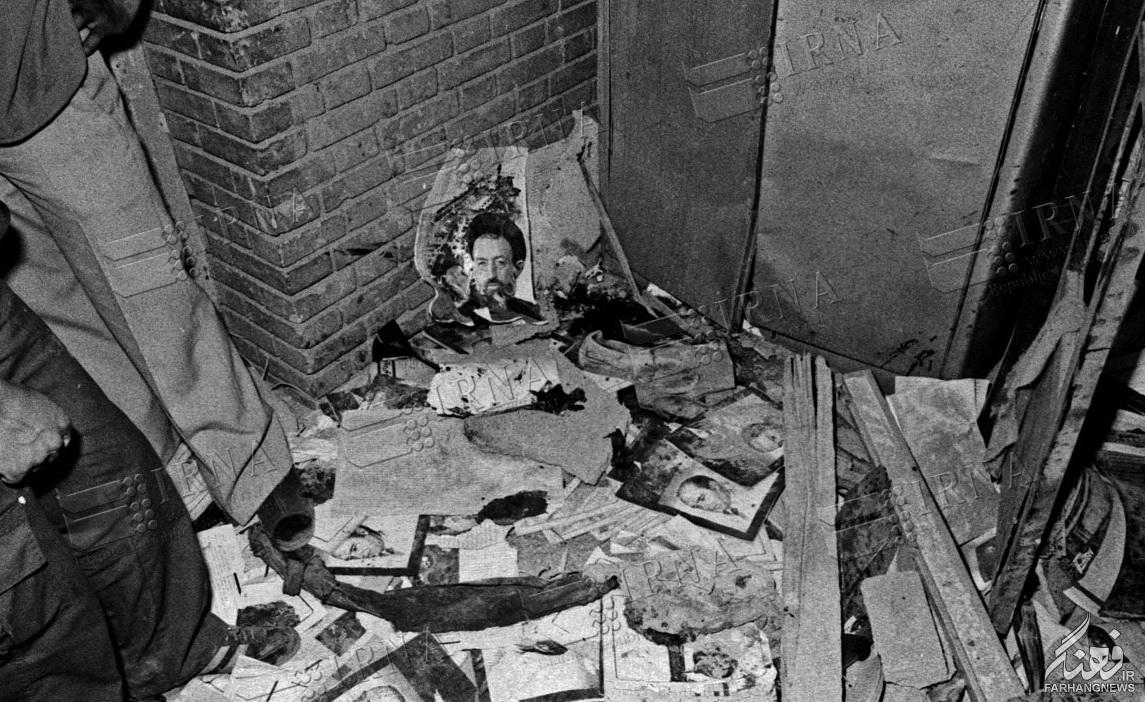 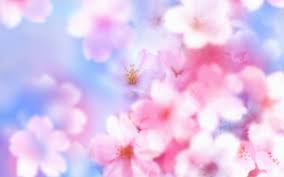 انفجار حزب جمهوری اسلامی و شهادت آیت الله بهشتی
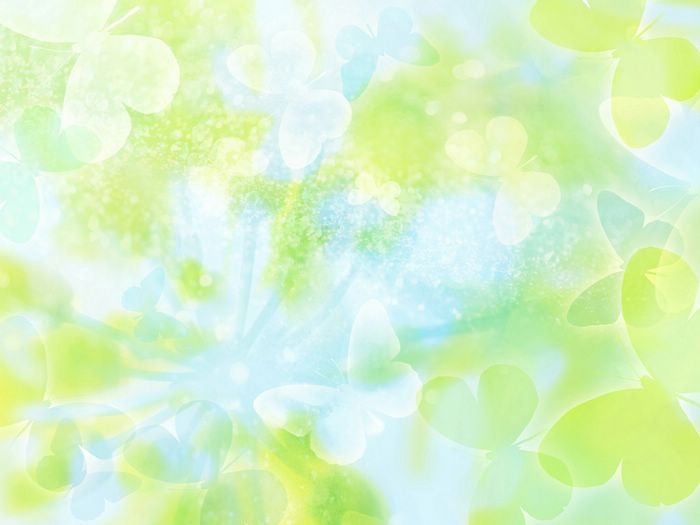 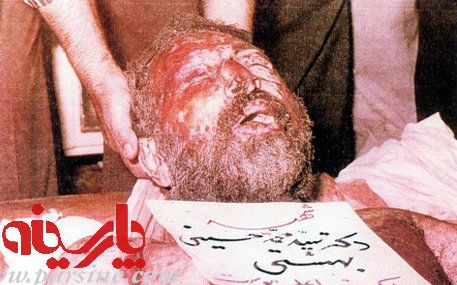 آیت الله بهشتی
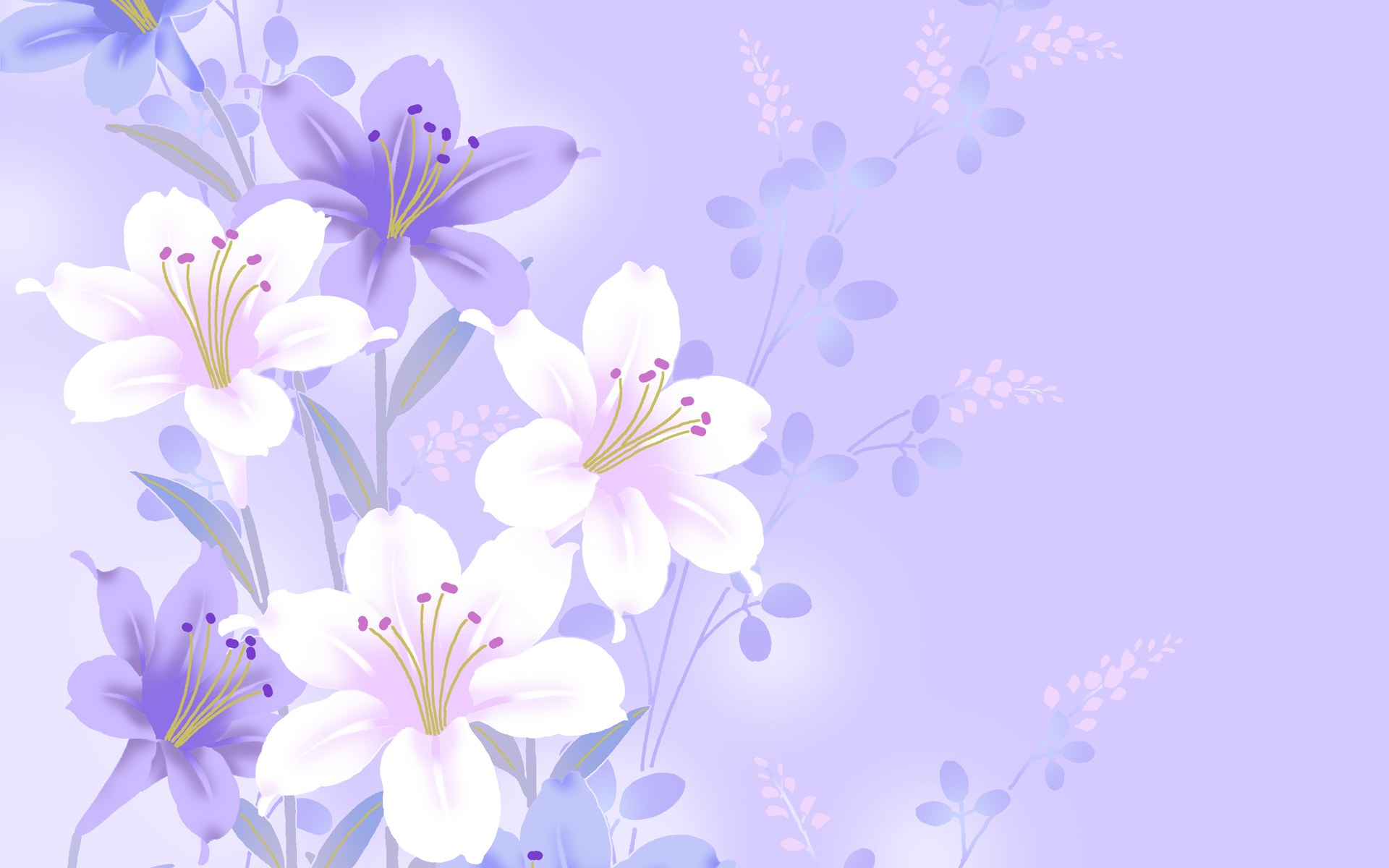 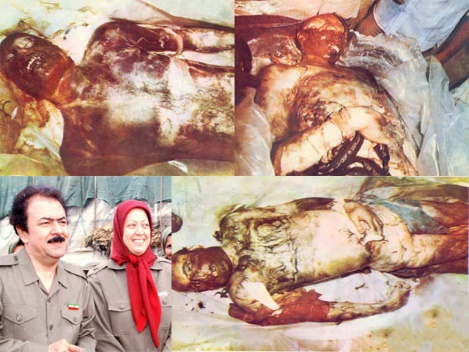 جنایت های گروهک منافقین
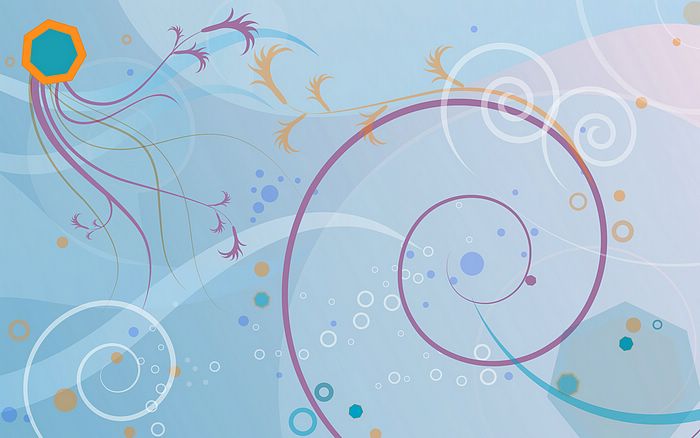 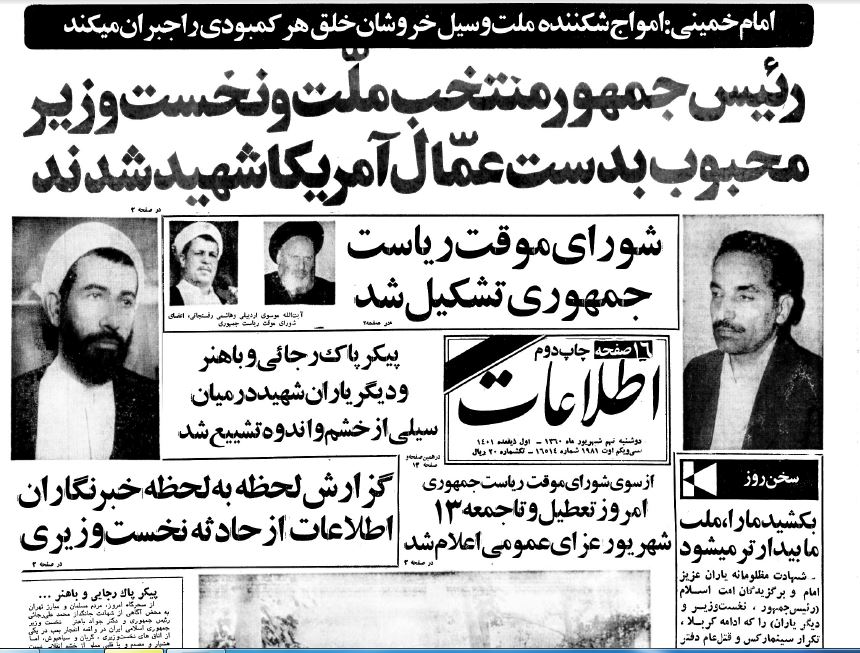 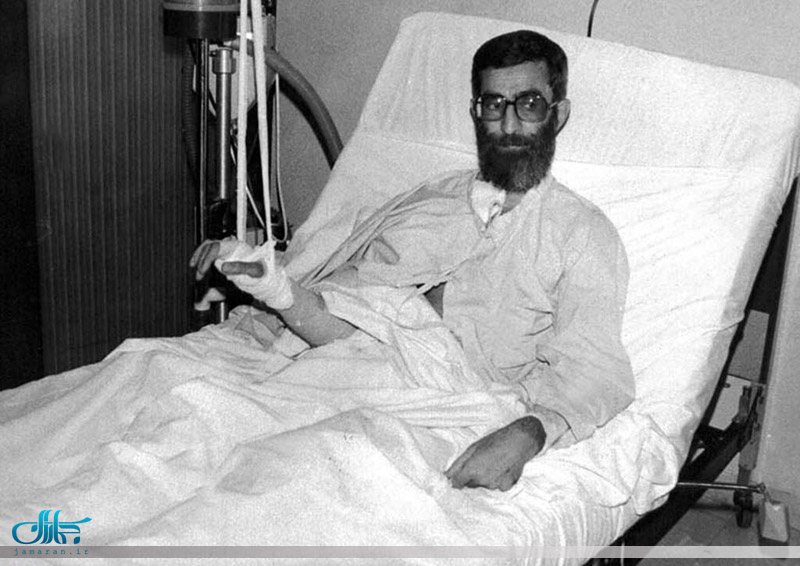 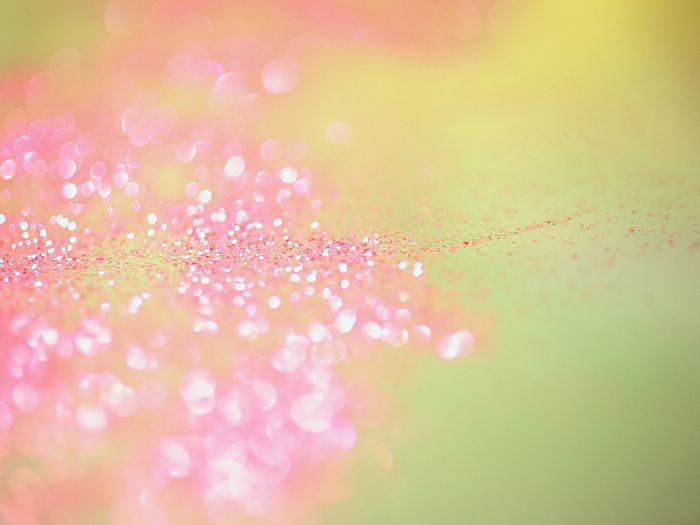 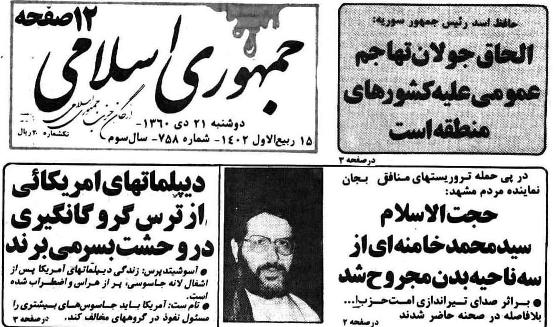 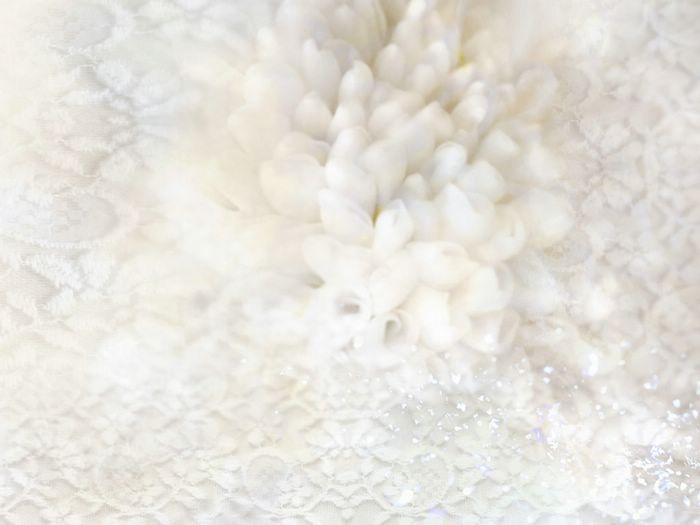 پ) اقدامات نظامی
در ابتدای پیروزی انقلاب، سفارت آمریکا در ایران به مرکزی برای حمایت از گروه های ضد انقلاب تبدیل شده بود.
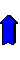 تسخیر سفارت آمریکا در 13 آبان 58 توسط دانشجویان پیرو خط امام
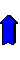 گروگان گرفتن تعدادی از مأموران دولت آمریکا
دانشجویان اعلام کردند چنانچه آمریکا شاه را تحویل دهد و متعهد شود که در امور ایران دخالت نکند، گروگان ها را آزاد خواهد کرد.
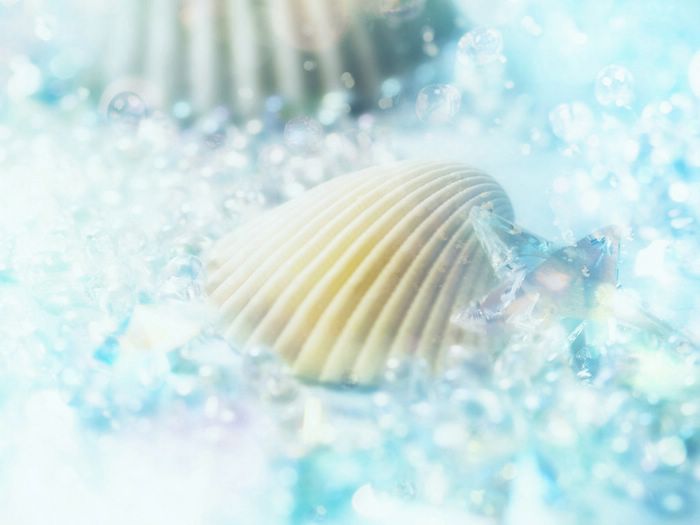 حملۀ نظامی آمریکا برای رهایی گروگان ها
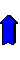 گرفتار شدن هواپیماها و بالگردهای آمریکا در طوفان شن صحرای طبس
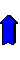 فرار نیروهای آمریکایی با تحمل تلفات و خسارت
سرانجام با میانجیگری دولت الجزایر، دانشجویان پس از یک سال و چند ماه گروگان های آمریکایی را آزاد کردند.
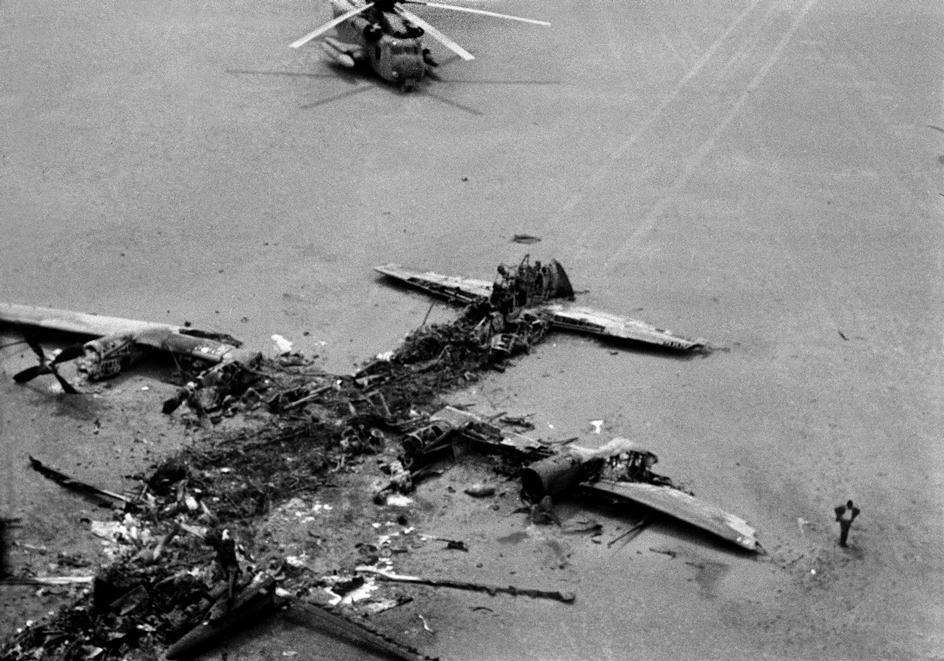 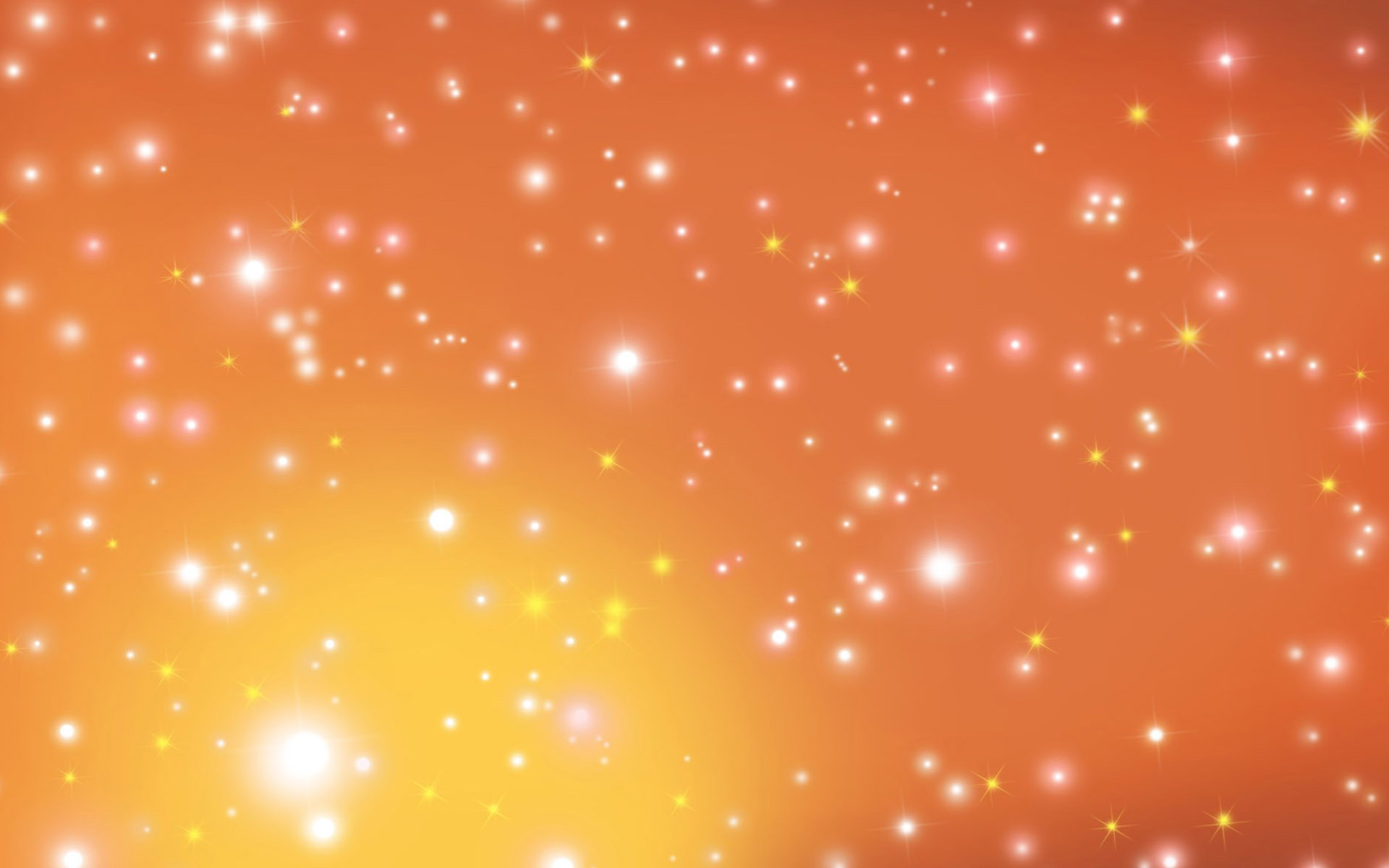 بقایای هواپیمای آمریکا در طوفان شن طبس
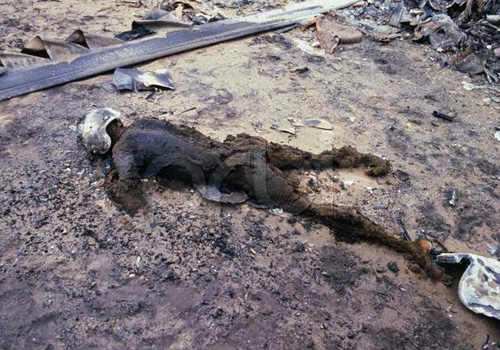 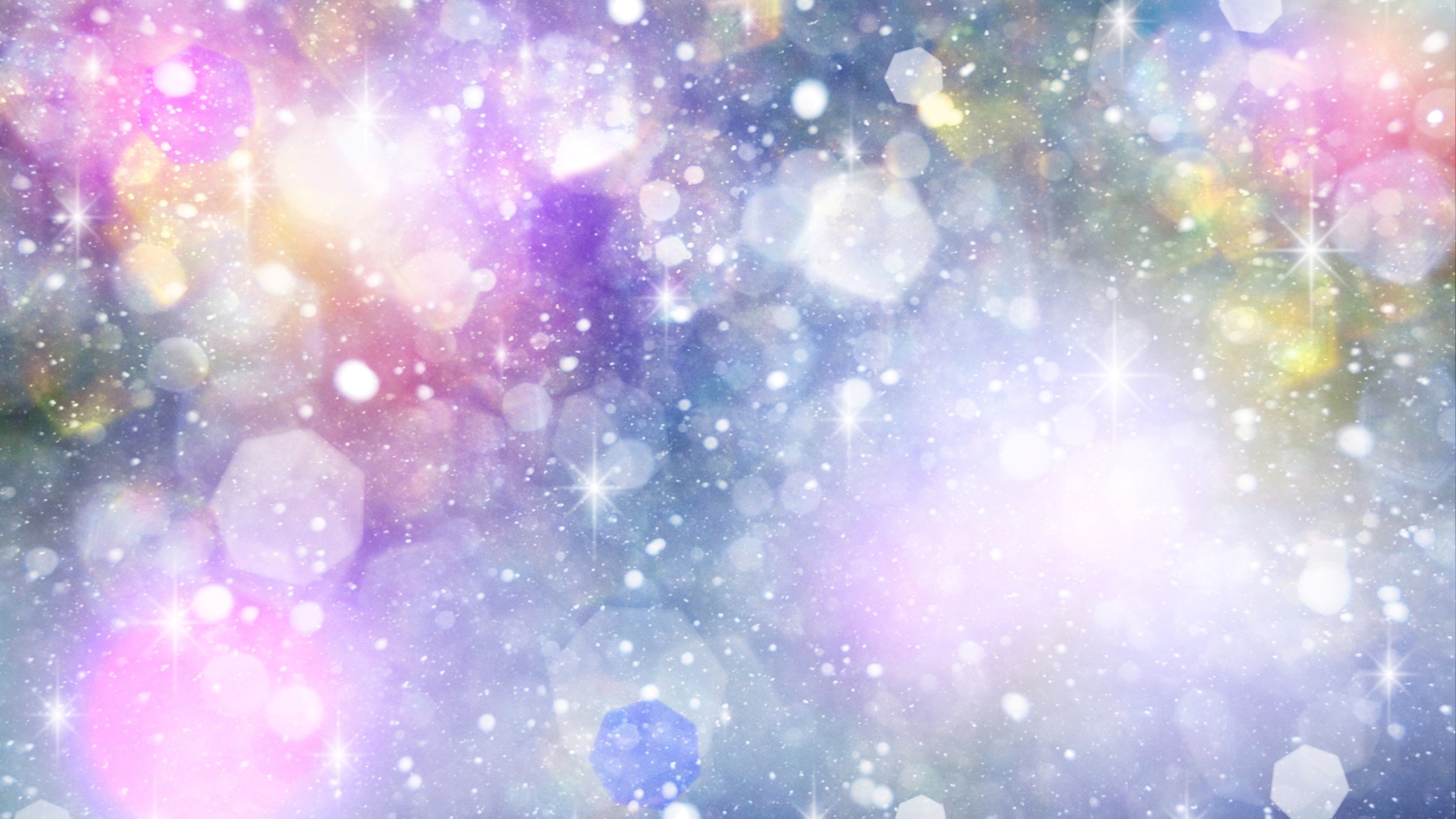 جسد سوخته شده یك سرباز آمریكایی در واقعه طبس
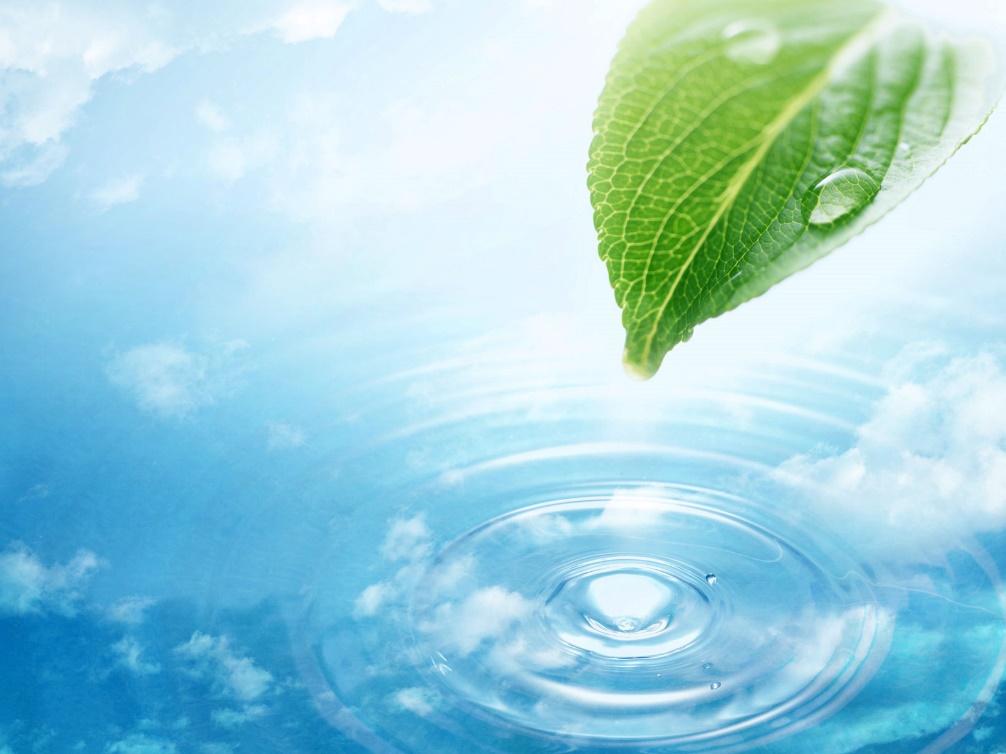 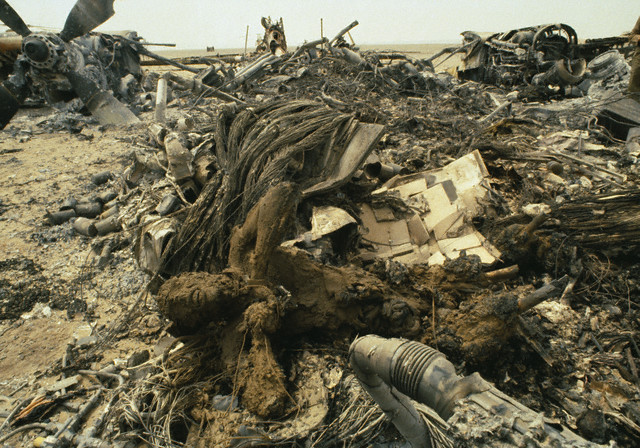 جسد یك سرباز آمریكایی در واقعه طبس
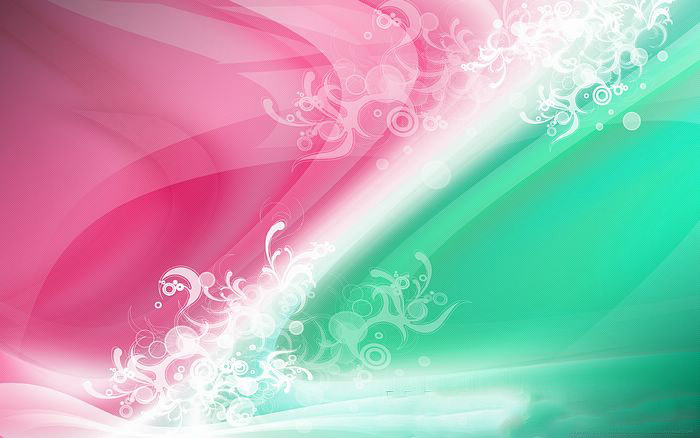 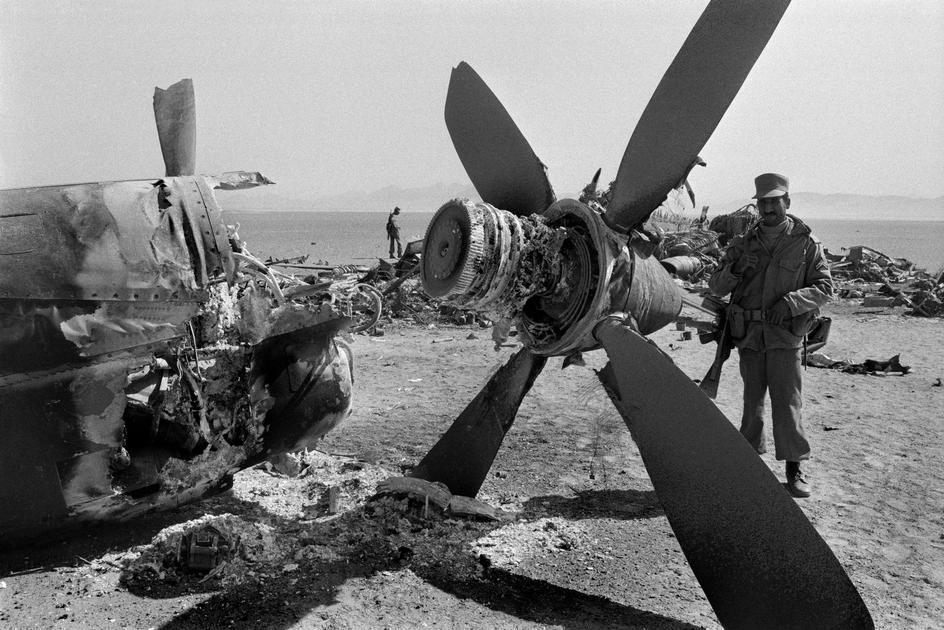 بقایای بالگرد آمریکا در طوفان شن طبس
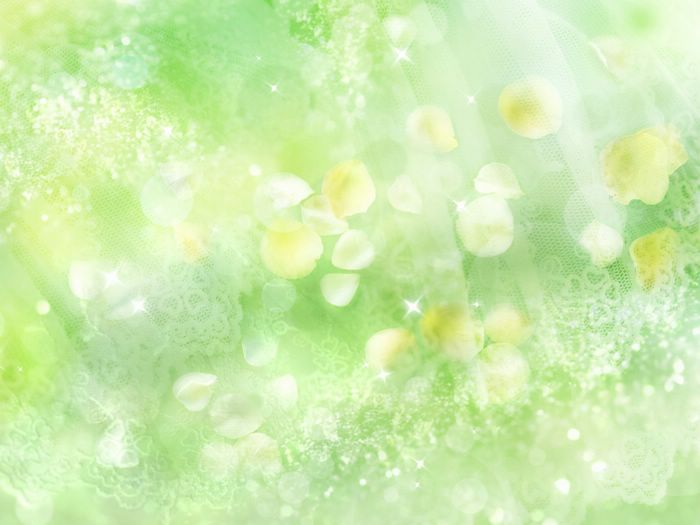 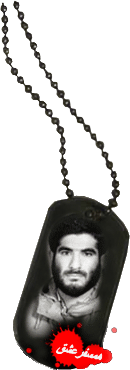 جنگ تحمیلی:
در همان زمانی که کشور ما درگیر آشوب های وسیع ضد انقلاب داخلی بود، دشمنان خارجی انقلاب اسلامی جنگی خانمان سوز را به ملت ایران تحمیل کردند.
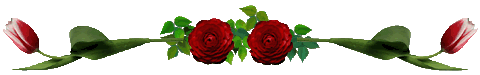 31 شهریور سال 59، صدام، رئیس حکومت بعثی عراق، با فرمان حمله به خرمشهر جنگ علیه ایران را آغاز کرد و بخش هایی از خاک میهن ما را به اشغال خود در آورد.
جنگ تحمیلی سرانجام پس از 8 سال پایداری ملت و ایثار رزمندگان به پایان رسید.
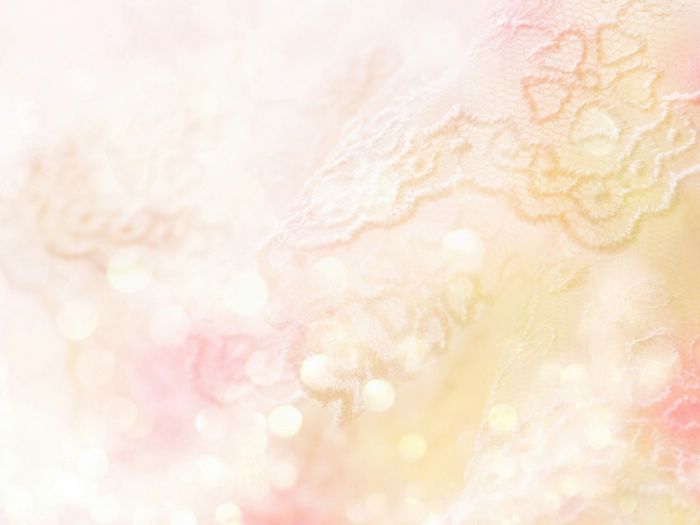 صدام به هیچ یک از هدف های خود نرسید و حتی نتوانست یک وجب از خاک عزیز کشور ما را جدا کند.
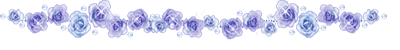 دو سال بعد از اعلام آتش بس، ایران و عراق برای تبادل اسرا به توافق رسیدند.
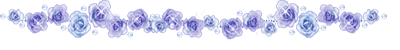 پس از آن آزادگان ایرانی ( رزمندگان دربند) از اسارت رژیم بعثی عراق آزاد شدند و در میان استقبال گرم و باشکوه مردم به میهن اسلامی بازگشتند.
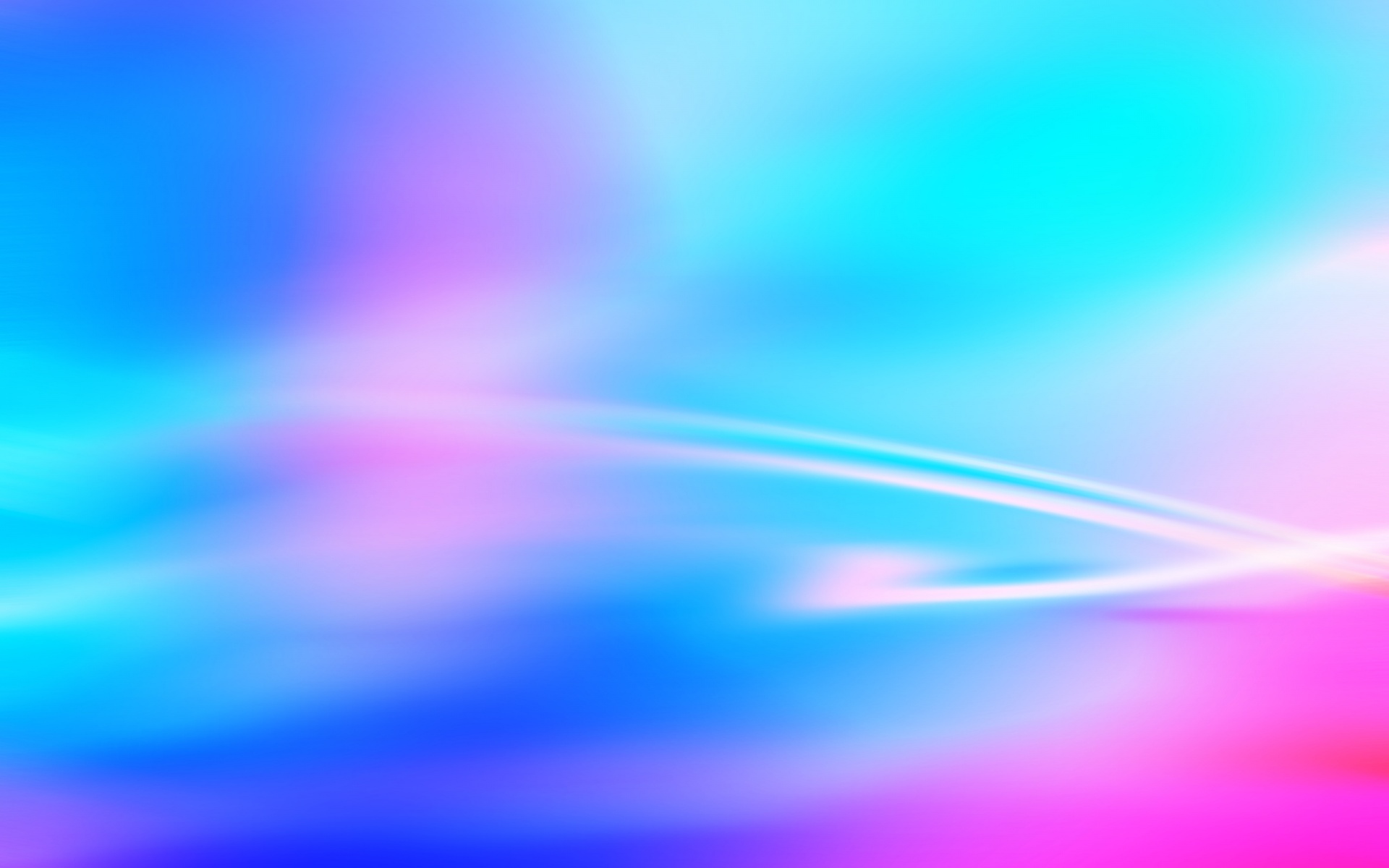 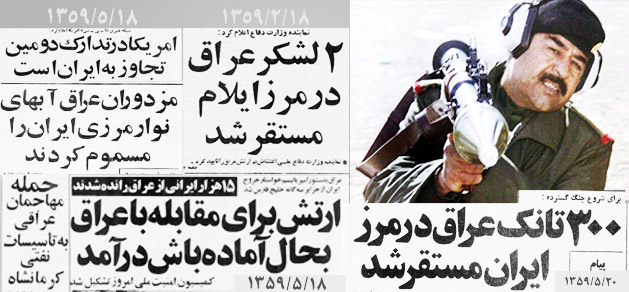 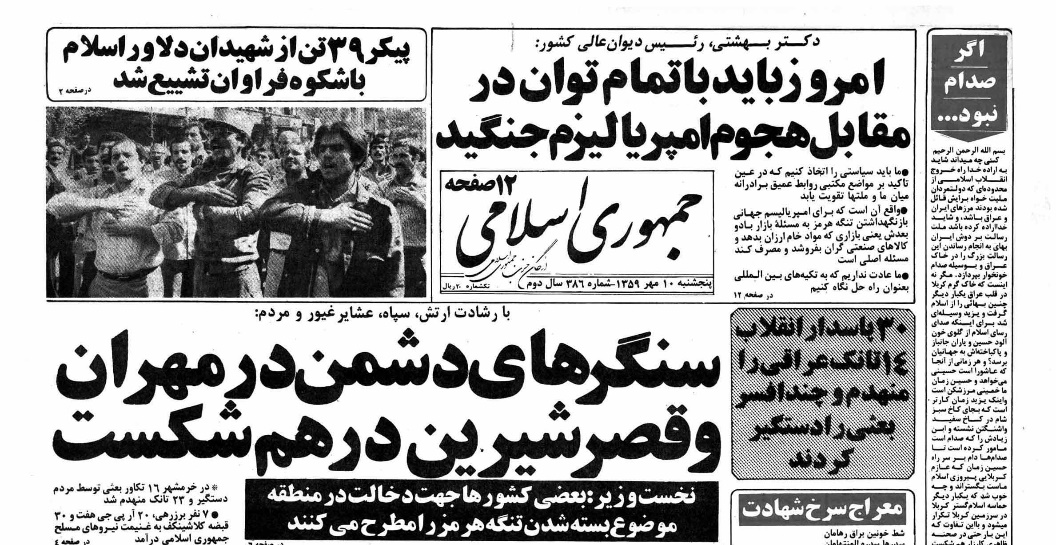 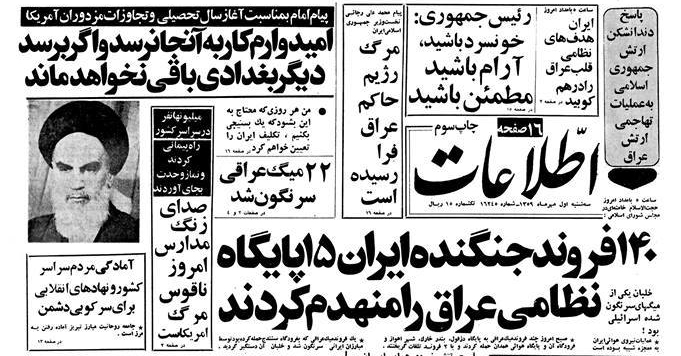 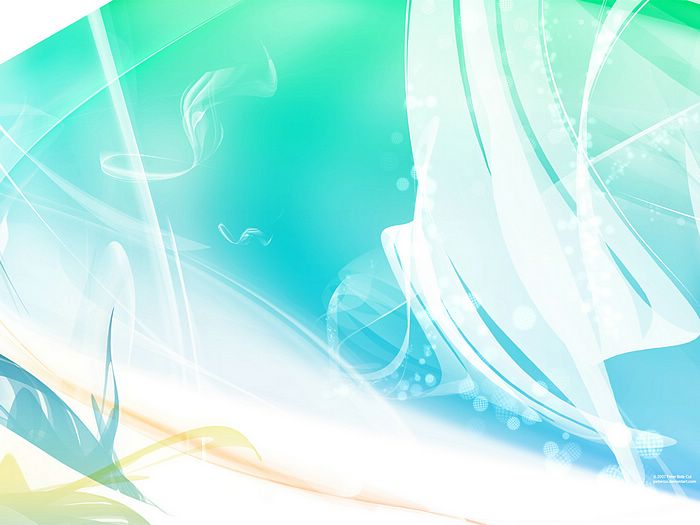 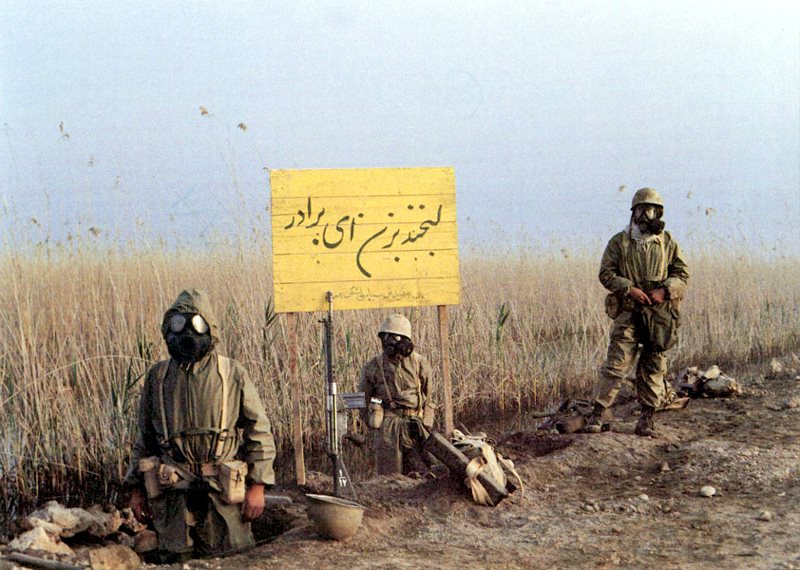 سال 64 در جزیره مجنون - 2 ساعت بعد از حملۀ شیمیایی عراق
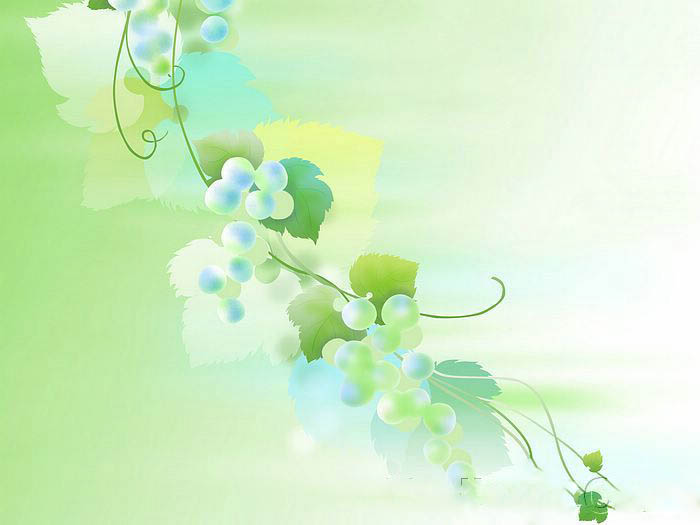 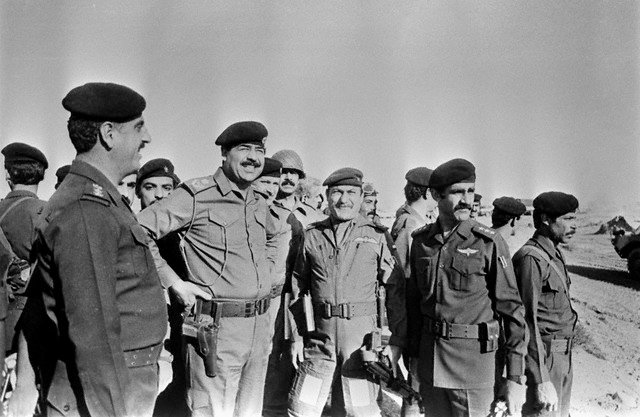 صدام حسین، رهبر رژیم بعثی عراق
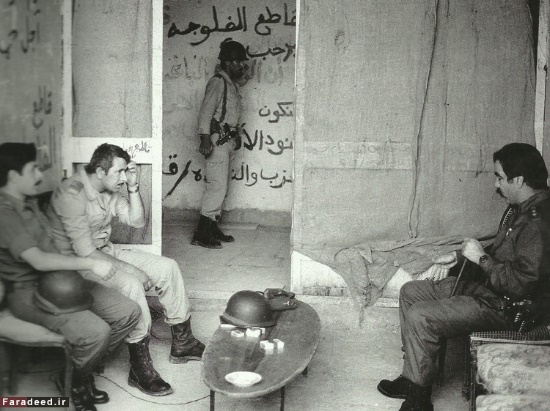 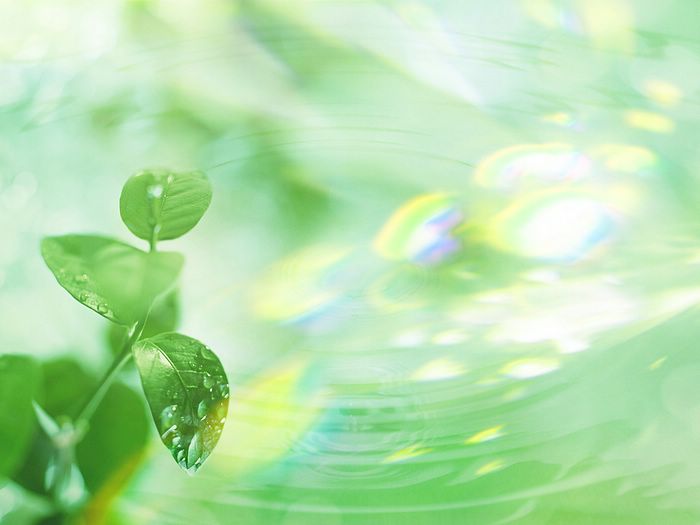 مقر فرماندهی ارتش عراق در یکی از منازل اشغال شده پیش از آزادسازی خرمشهر
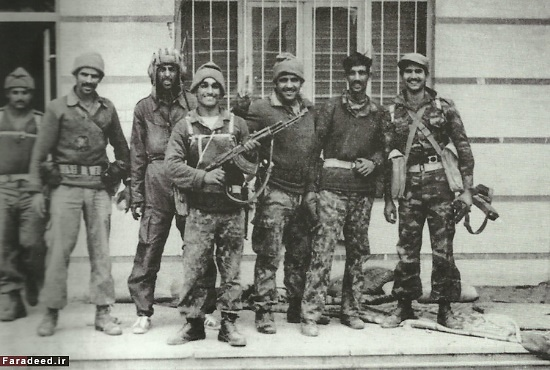 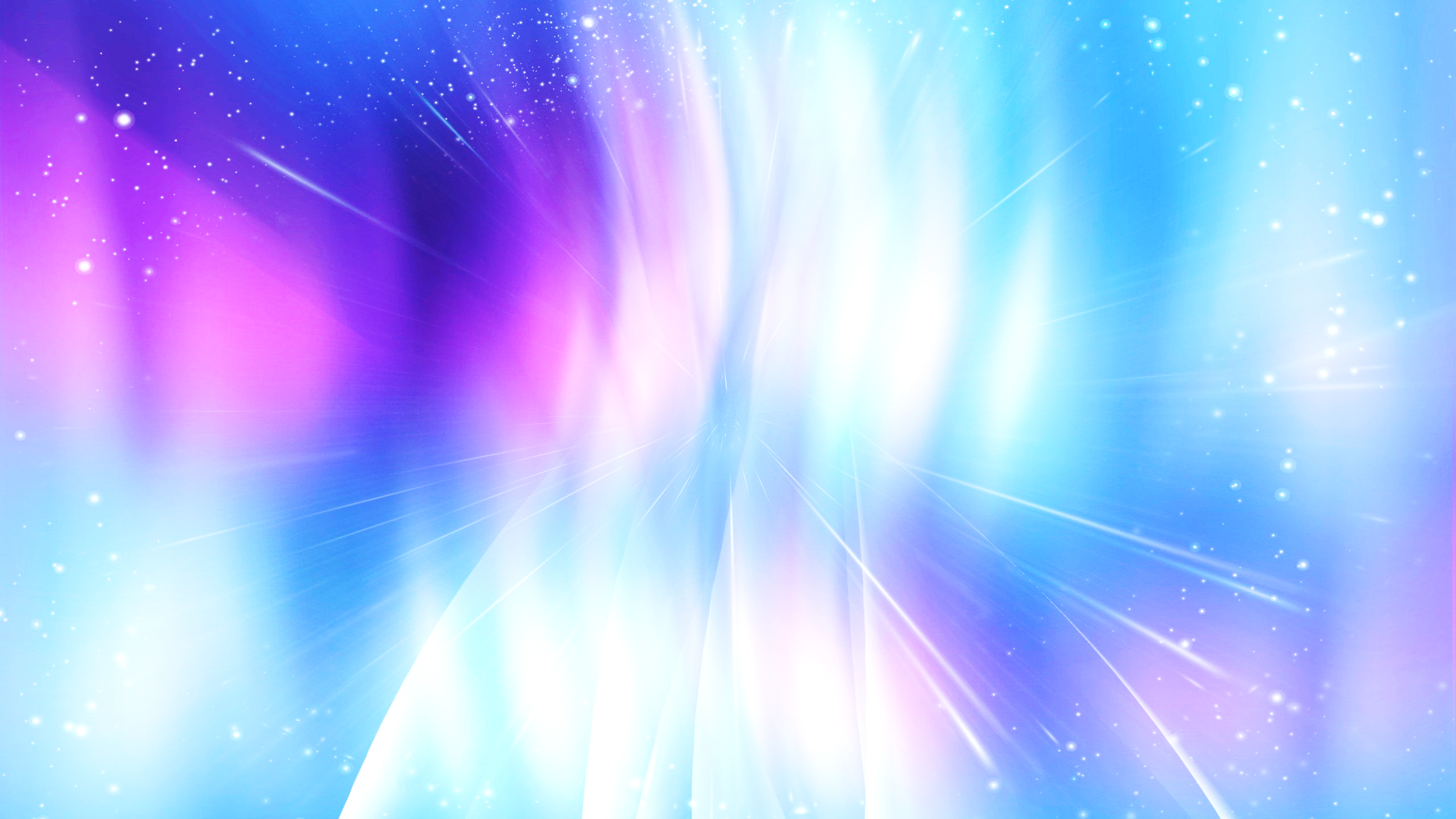 عکس یادگاری سربازان عراقی در خرمشهر پیش از آزادی
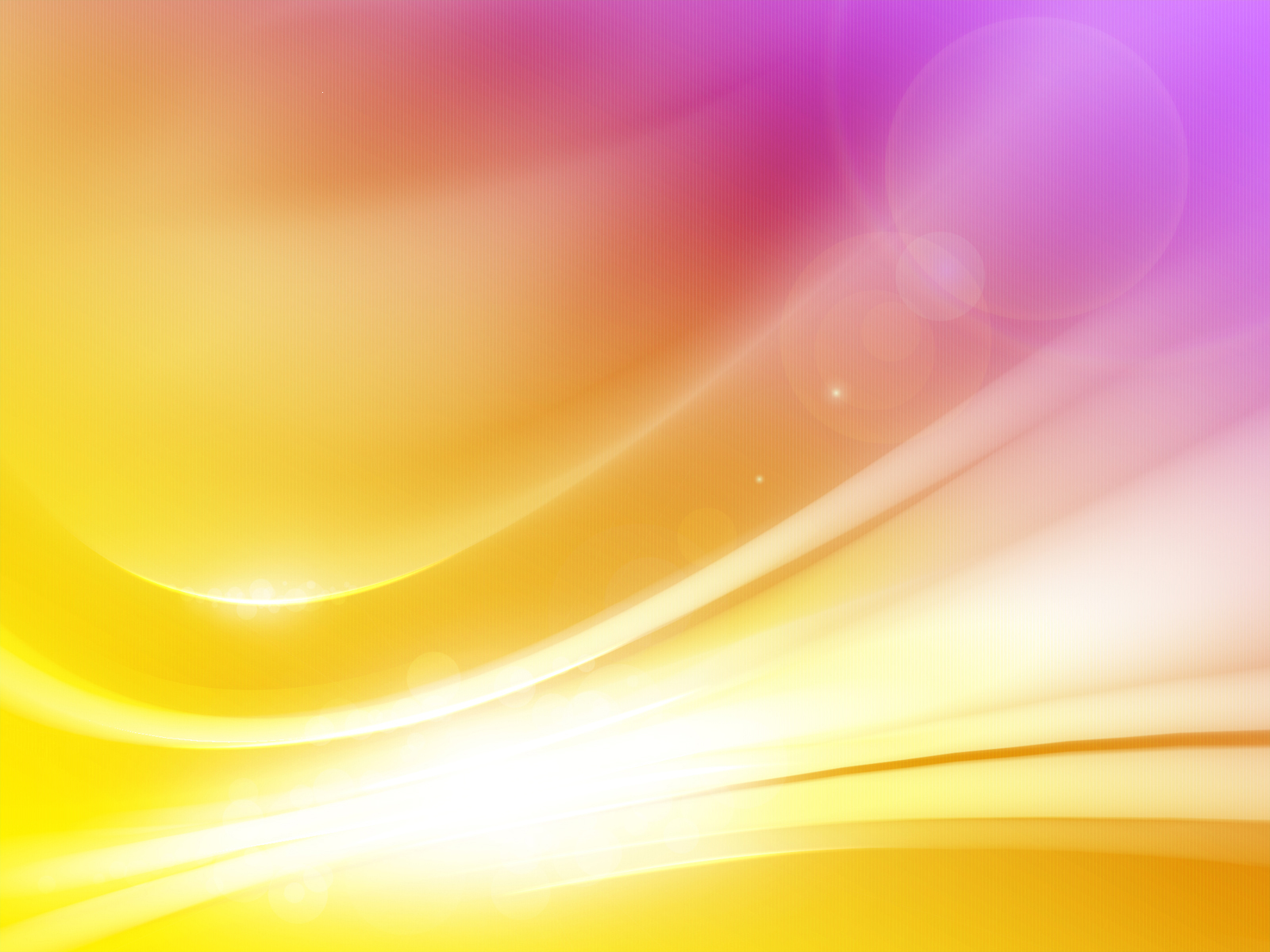 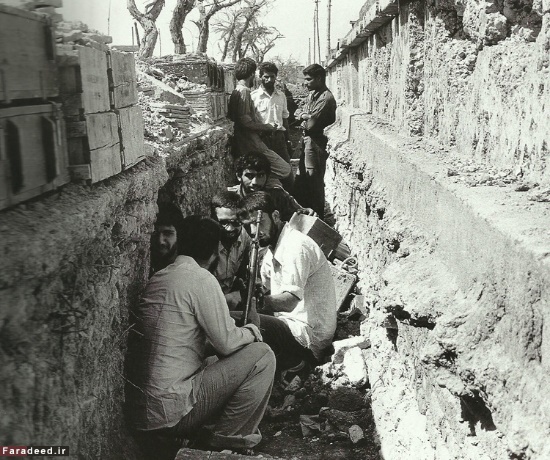 نبرد برای آزادسازی خرمشهر در کوت شیخ، کانال ساحل شرقی کارون
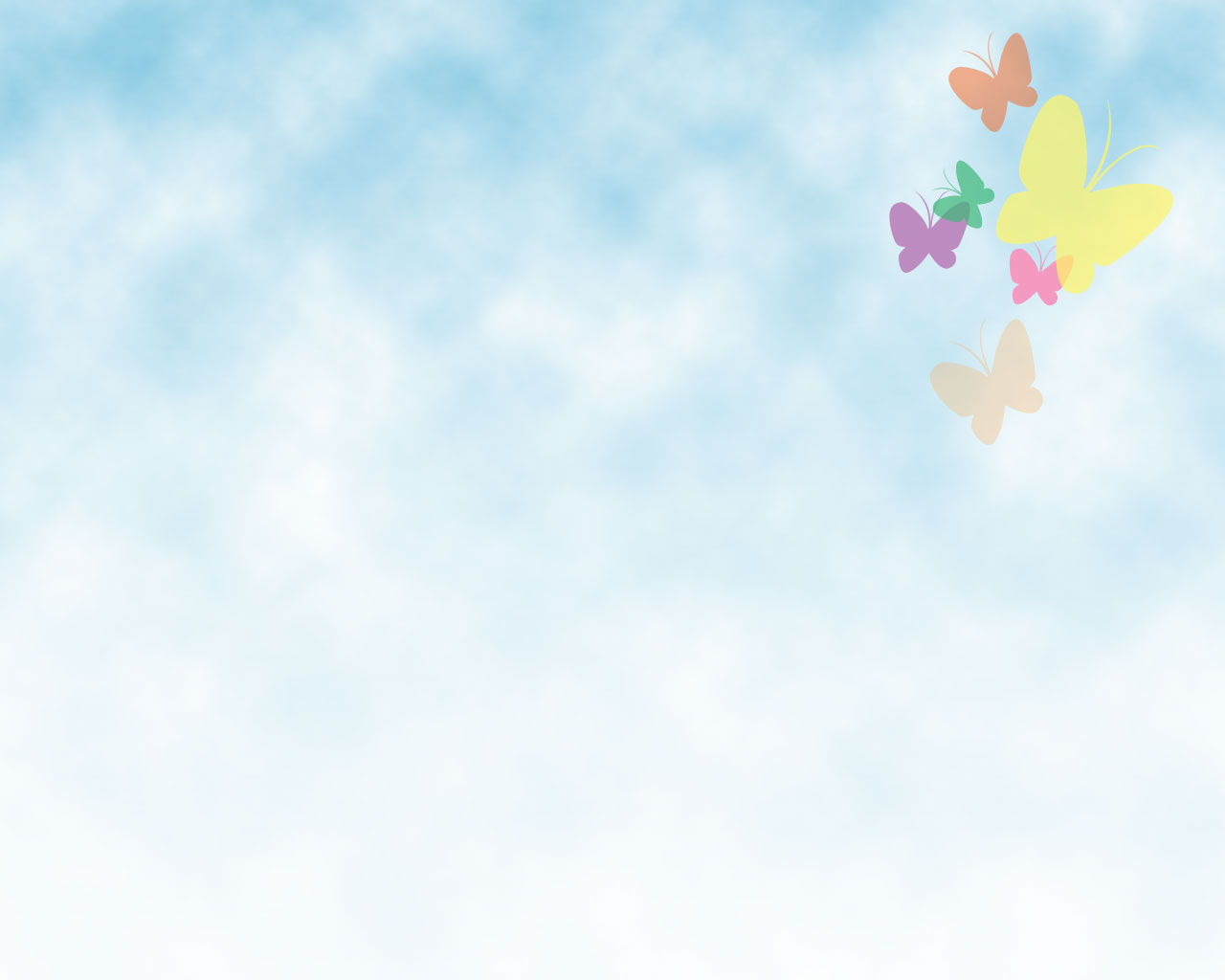 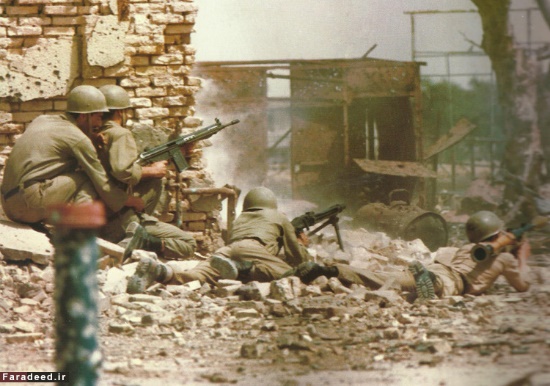 نبرد در کوت شیخ.خرمشهر
 اسفند 1360
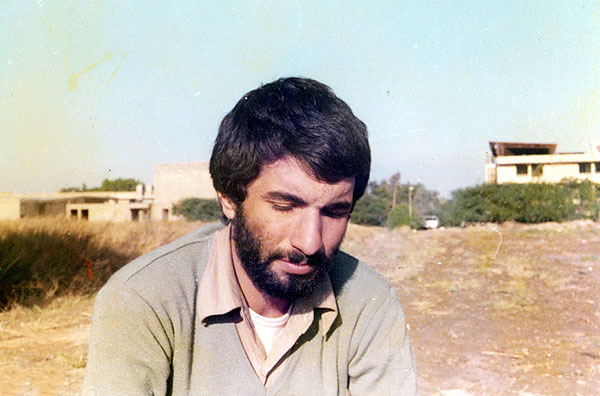 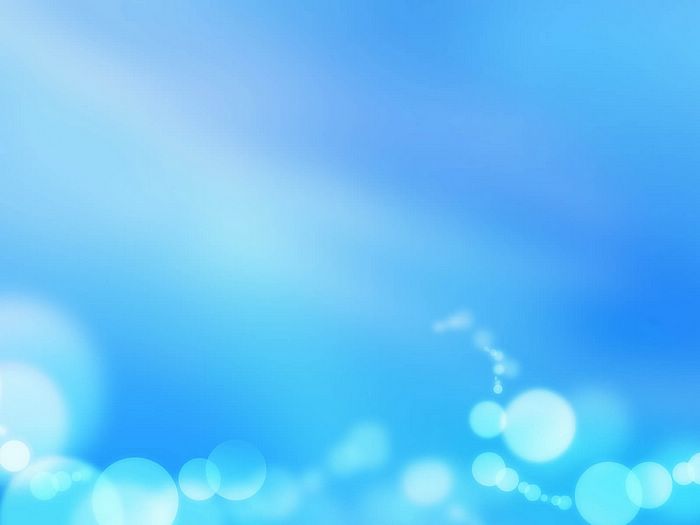 سردار شهيد «محمدجهان آرا» فرمانده سپاه خرمشهر
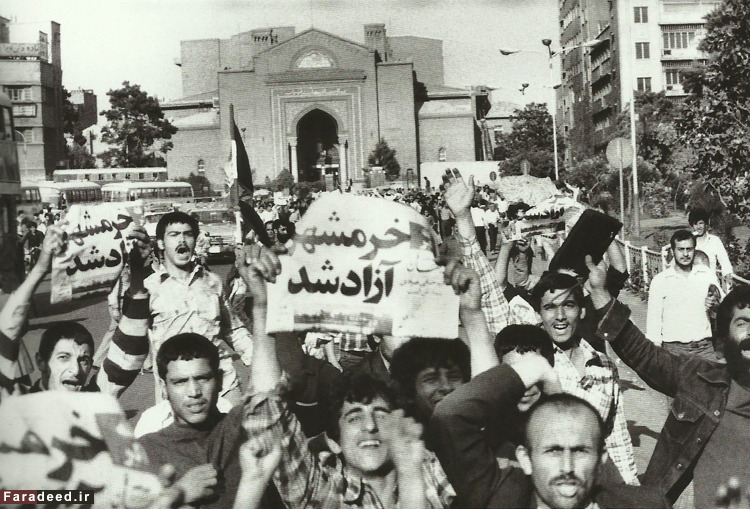 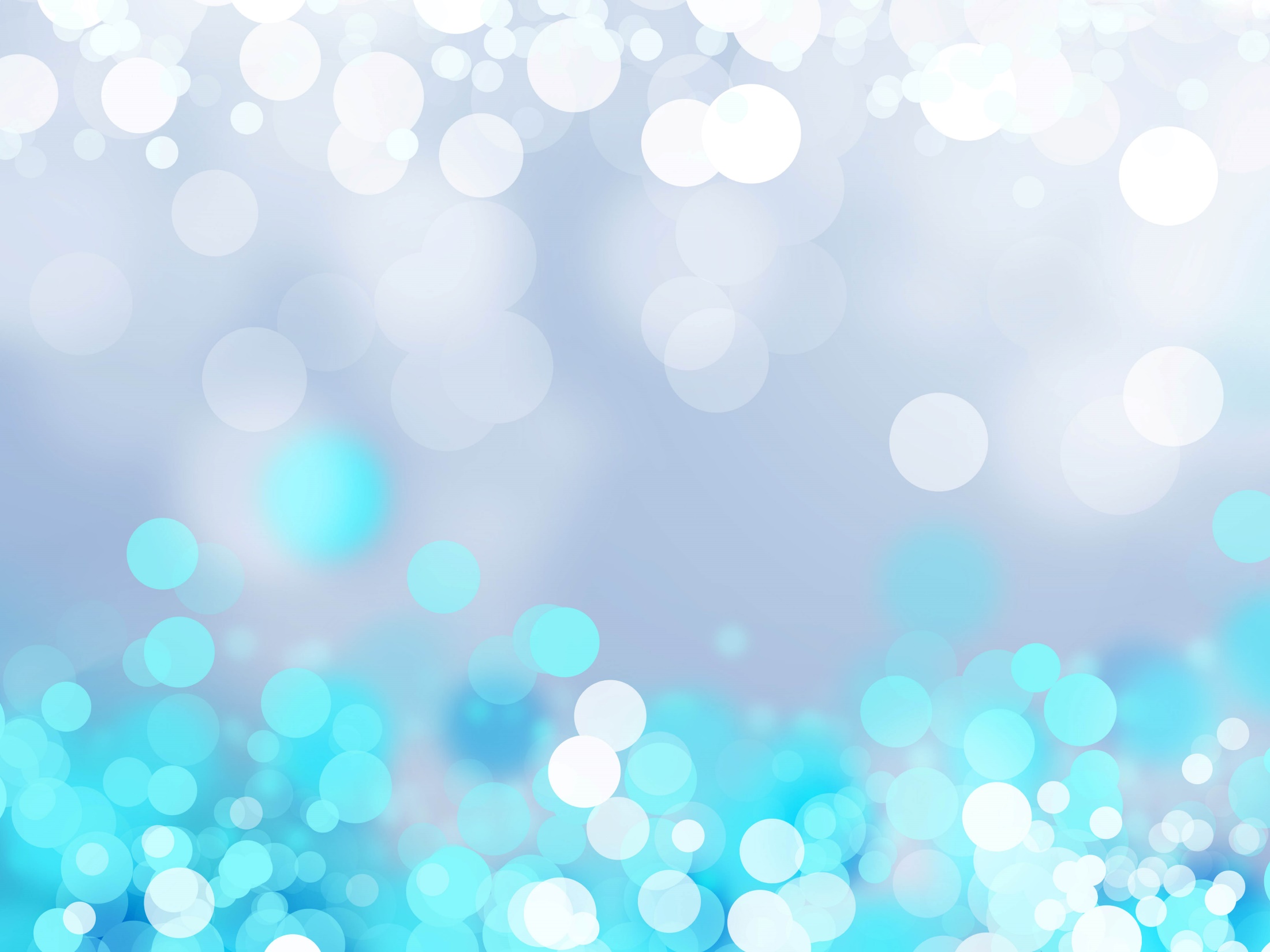 جشن آزادی خرمشهر
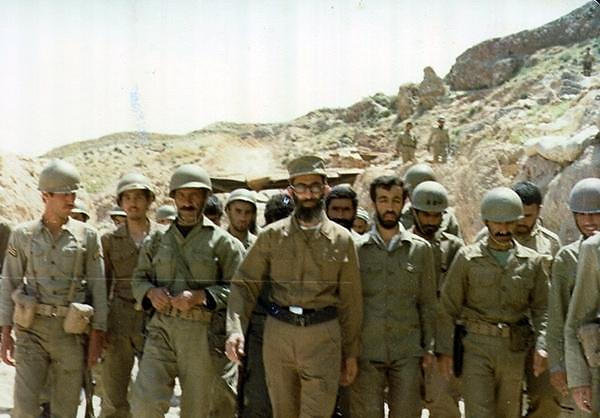 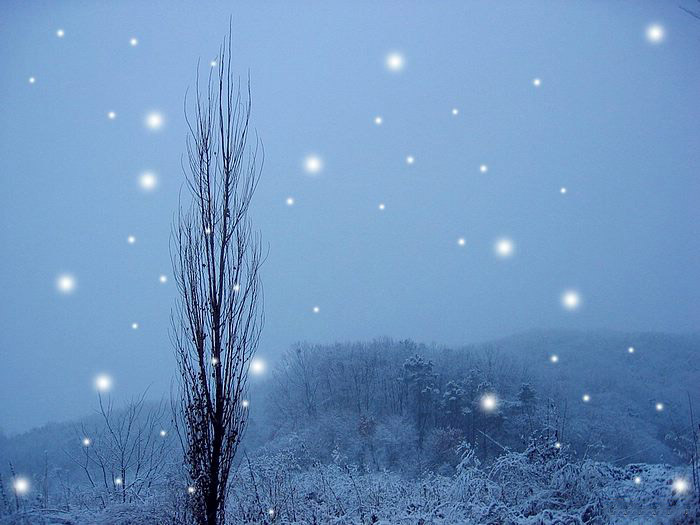 حضور رهبر معظم انقلاب در جبهه های جنگ با عراق
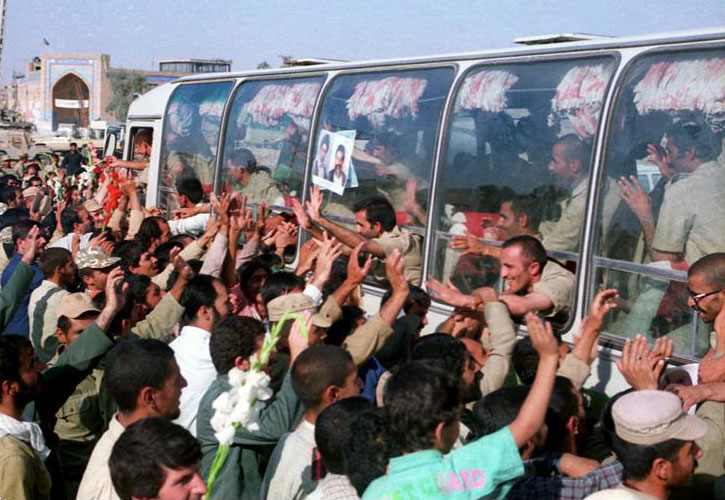 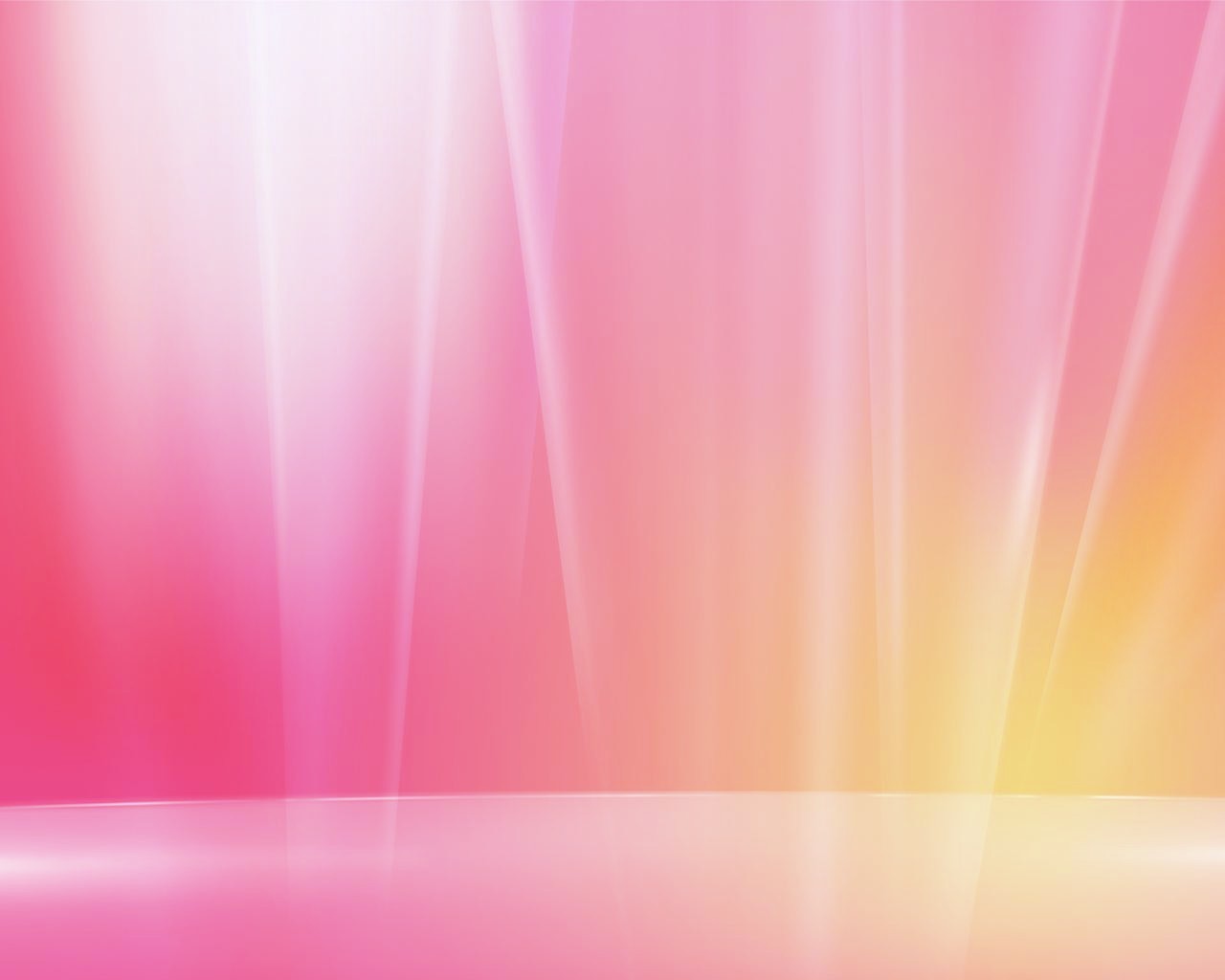 بازگشت آزادگان به میهن اسلامی
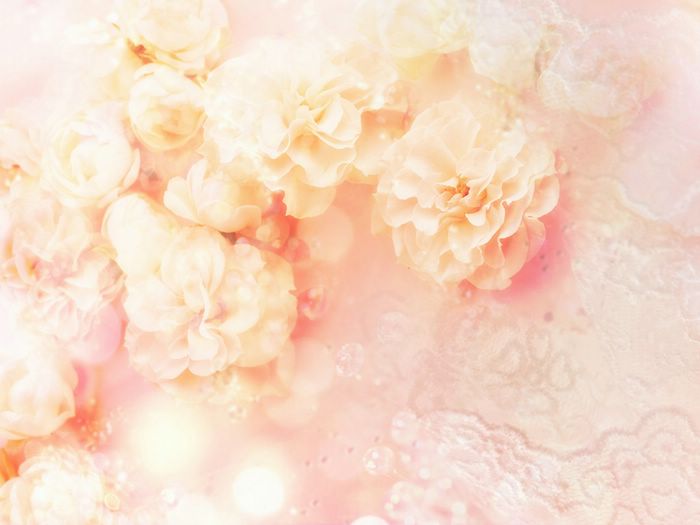 رحلت امام خمینی و انتخاب حضرت آیت الله خامنه ای به رهبری:
امام خمینی پس از عمری مجاهدت علمی و مبارزه برای تعالی اسلام و سربلندی ایران اسلامی، سرانجام در شامگاه 13 خرداد 1368 در تهران درگذشت.
پیکر او را میلیونها عزادار پس از یک تشییع بی نظیر تاریخی در بهشت زهرا به خاک سپردند.
عظیمترین ثمرۀ زندگی ایشان، رهبری انقلاب بزرگی بود که به قول آیت الله خامنه ای «این انقلاب در هیچ کجای جهان بی نام او شناخته نیست.»
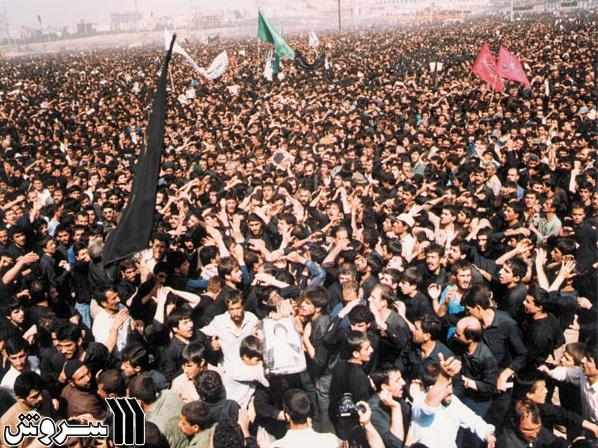 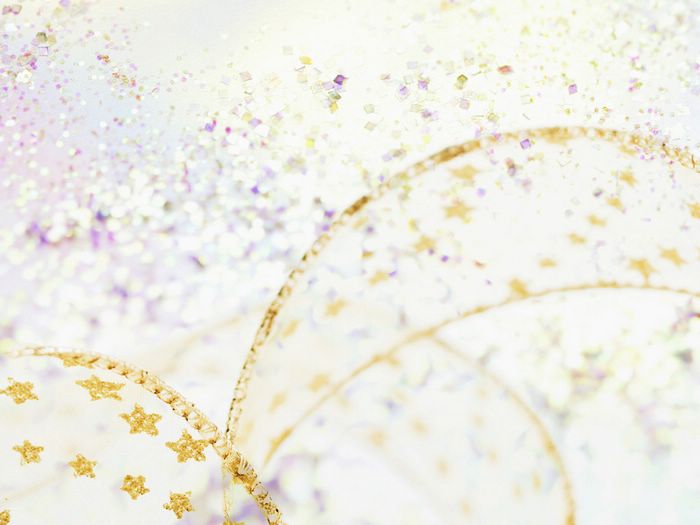 عزاداری مردم در رحلت امام خمینی
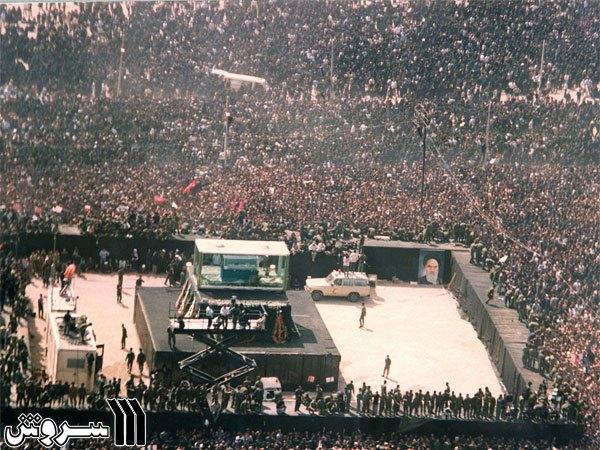 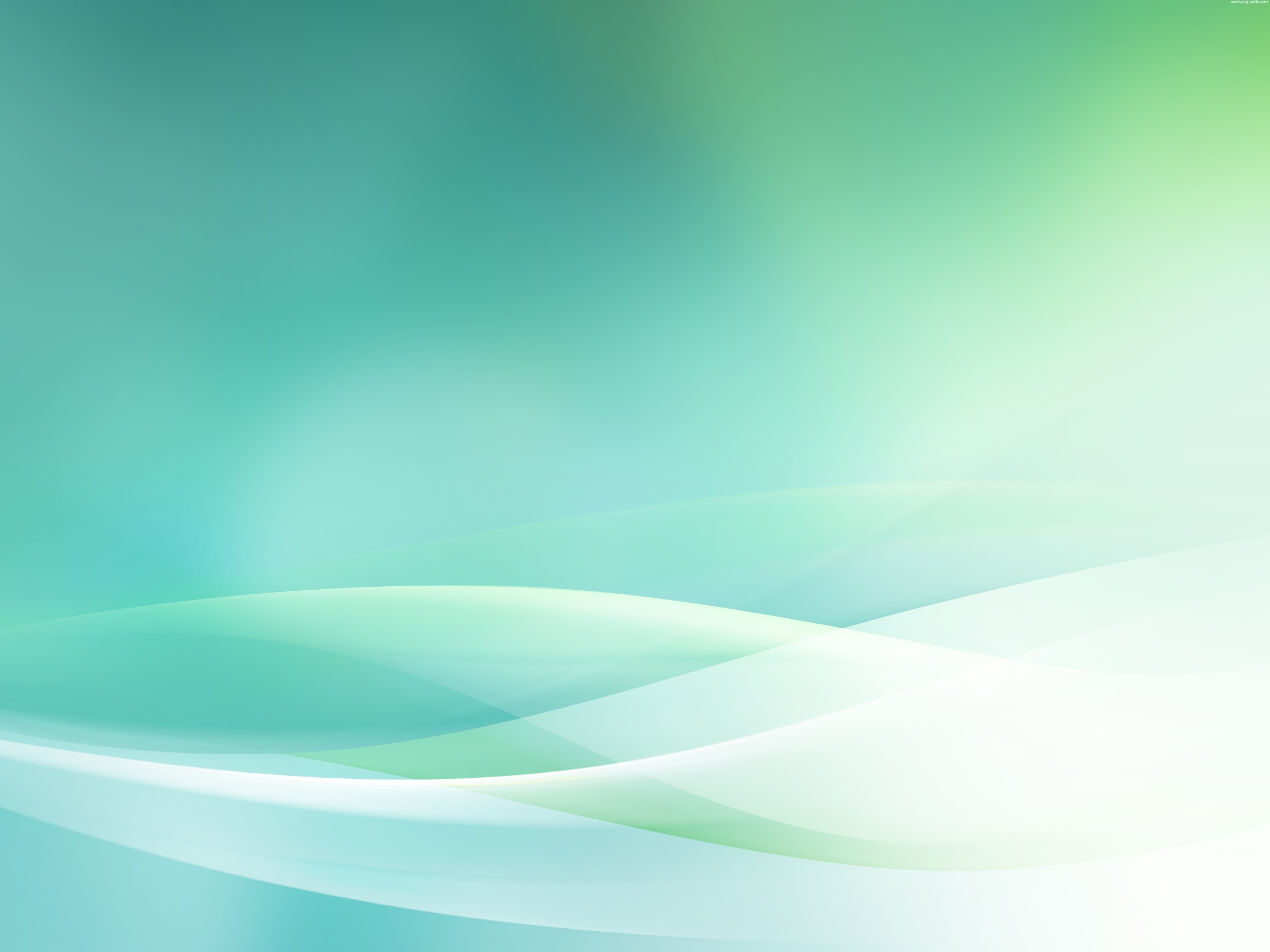 عزاداری مردم در رحلت امام خمینی
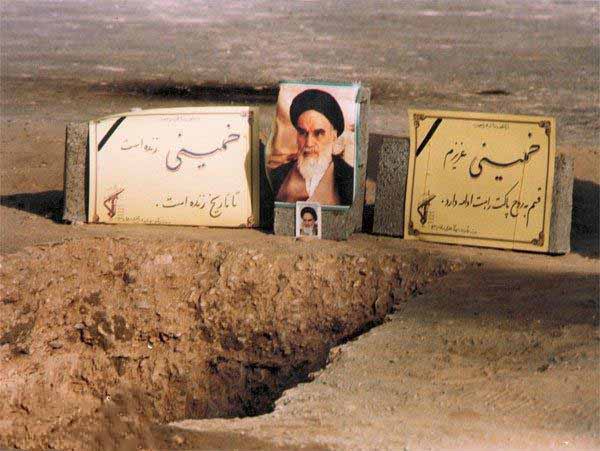 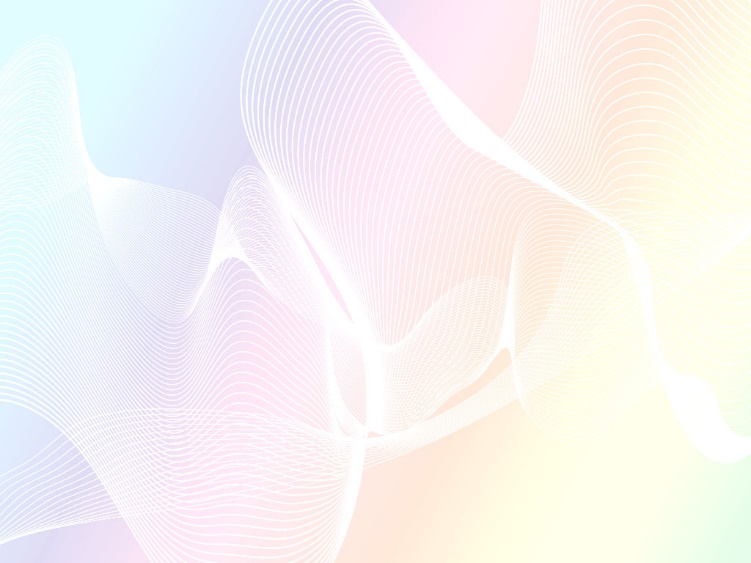 محل دفن امام خمینی
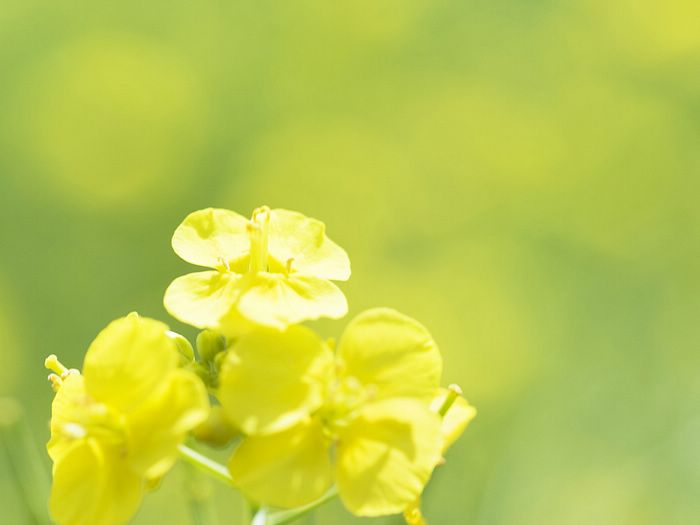 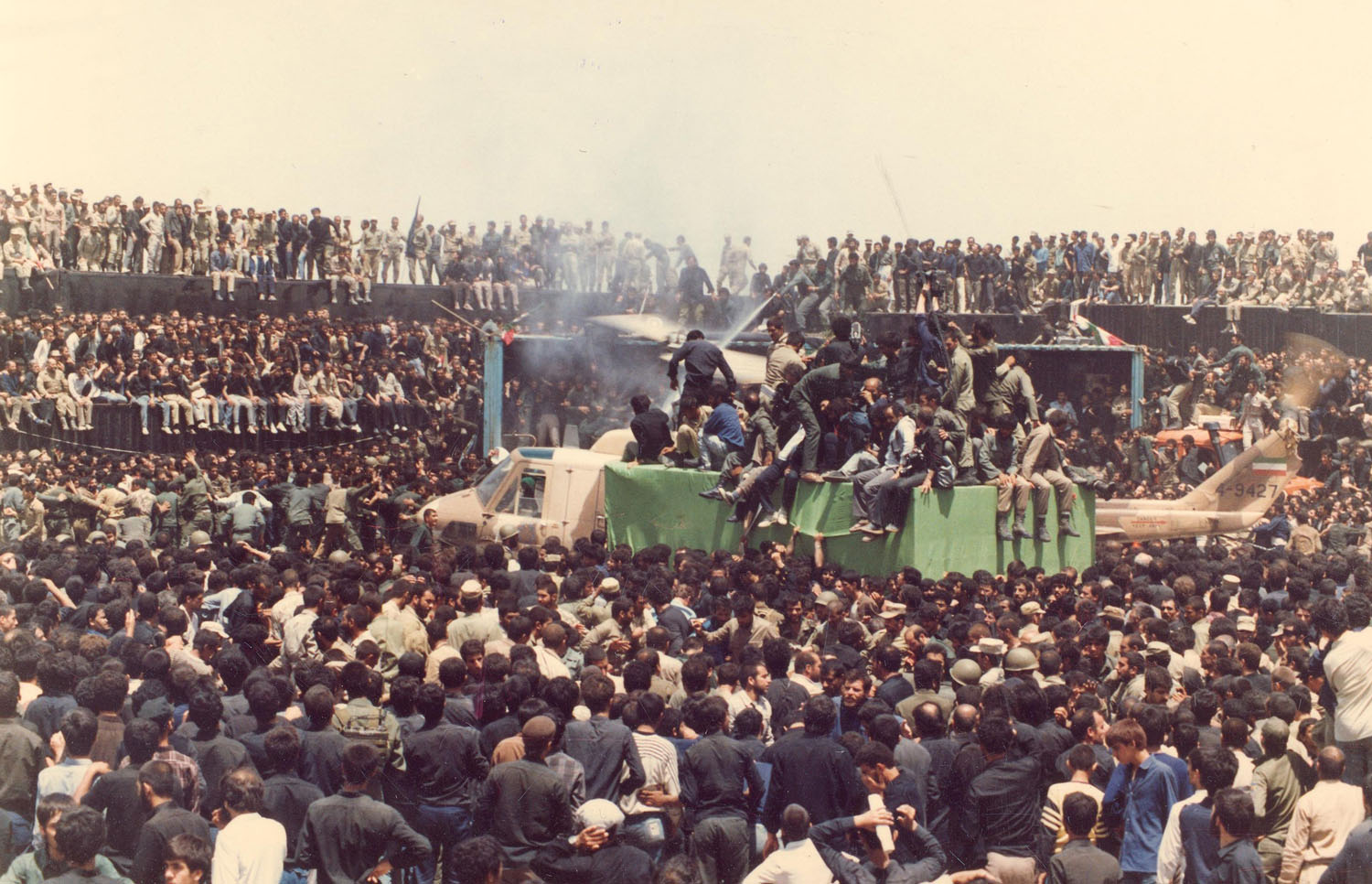 عزاداری مردم در رحلت امام خمینی
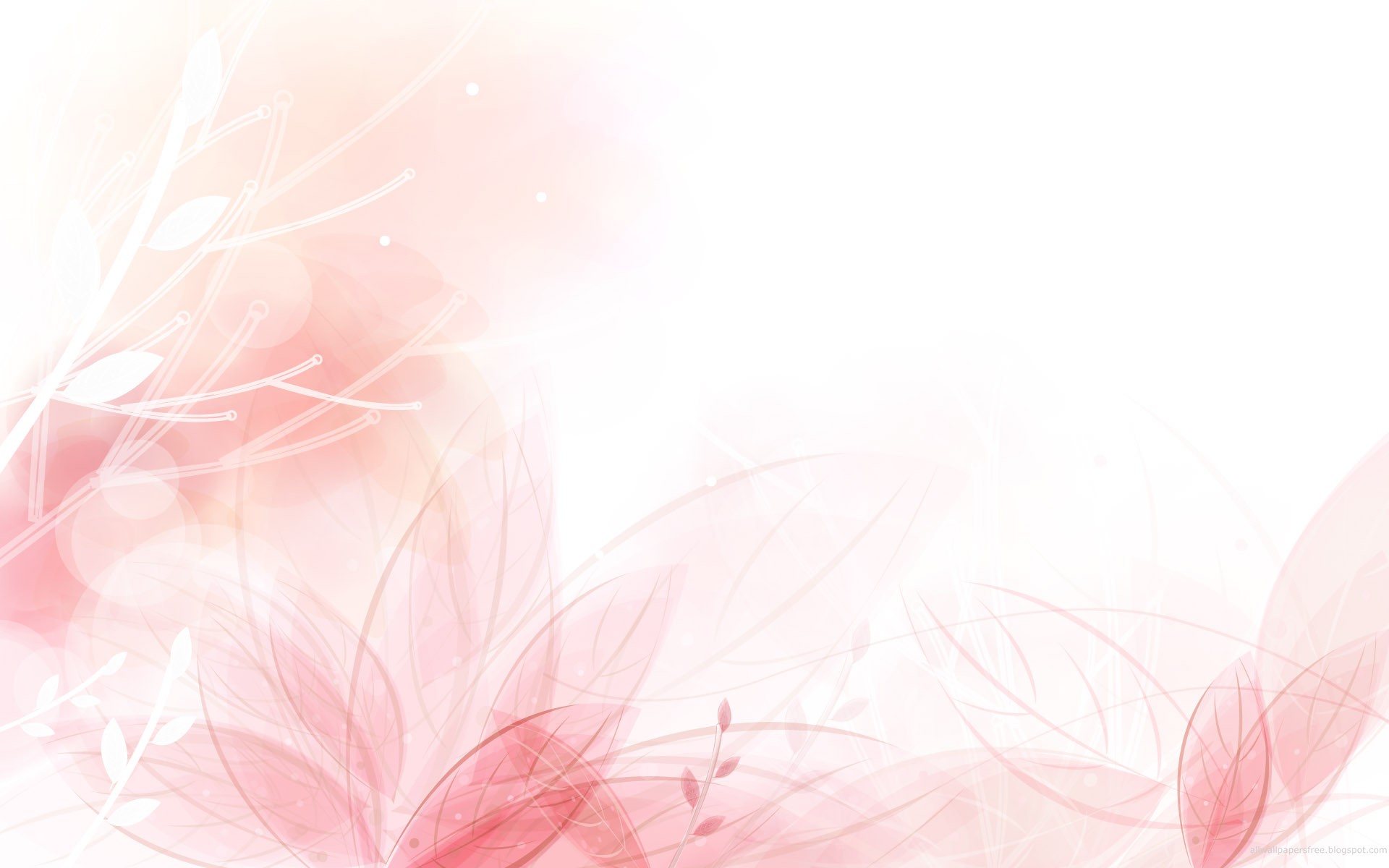 یک روز پس از ارتحال امام، مجلس خبرگان رهبری آیت الله خامنه ای را به رهبری انقلاب برگزید.
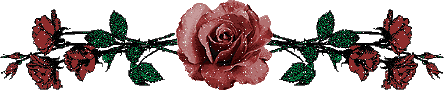 آیت الله خامنه ای همواره بر حفظ و تداوم آرمانهای انقلاب اسلامی و راه امام خمینی تأکید داشتند و در این زمینه گامهای مؤثری برداشته اند
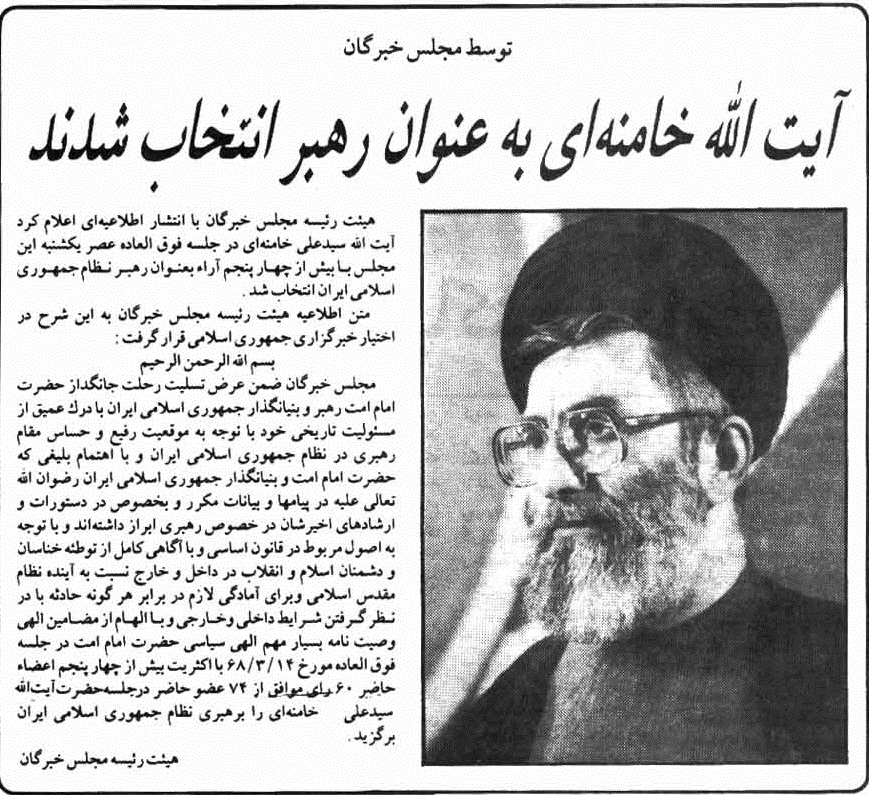 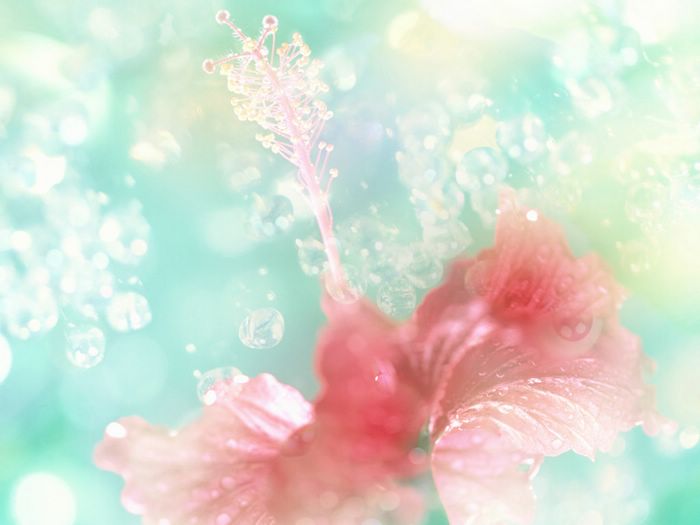 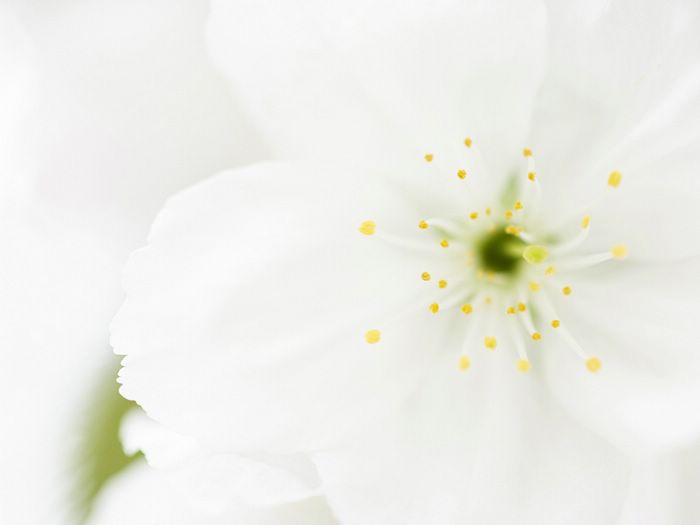 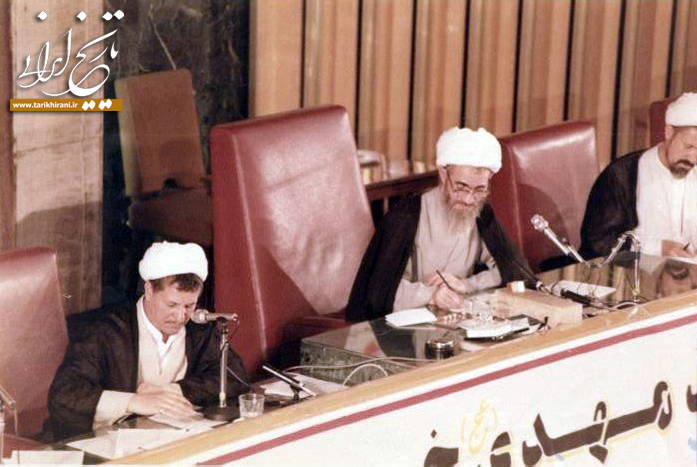 جلسۀ خبرگان رهبری به ریاست آیت الله هاشمی رفسنجانی برای انتخاب رهبر
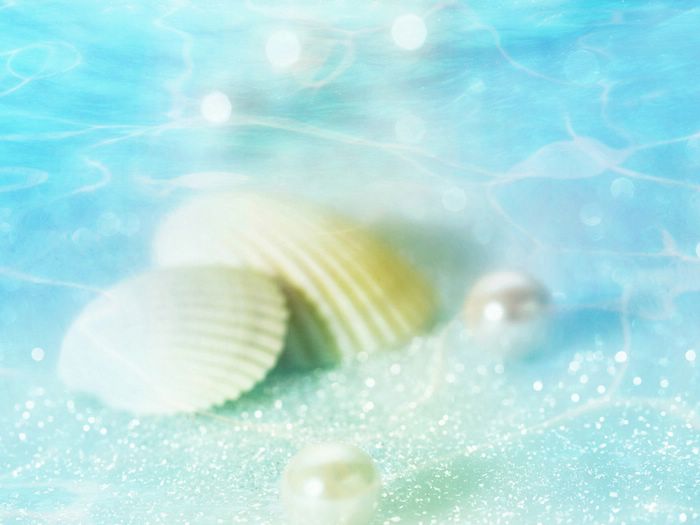 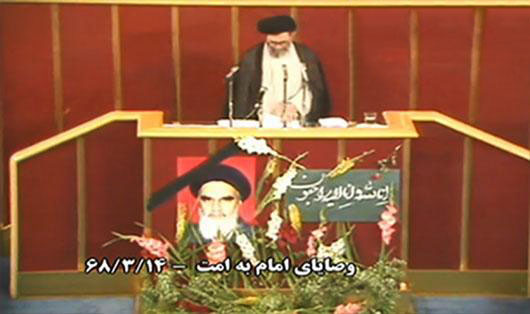 قرائت وصیت نامۀ امام توسط حضرت آیت الله خامنه ای
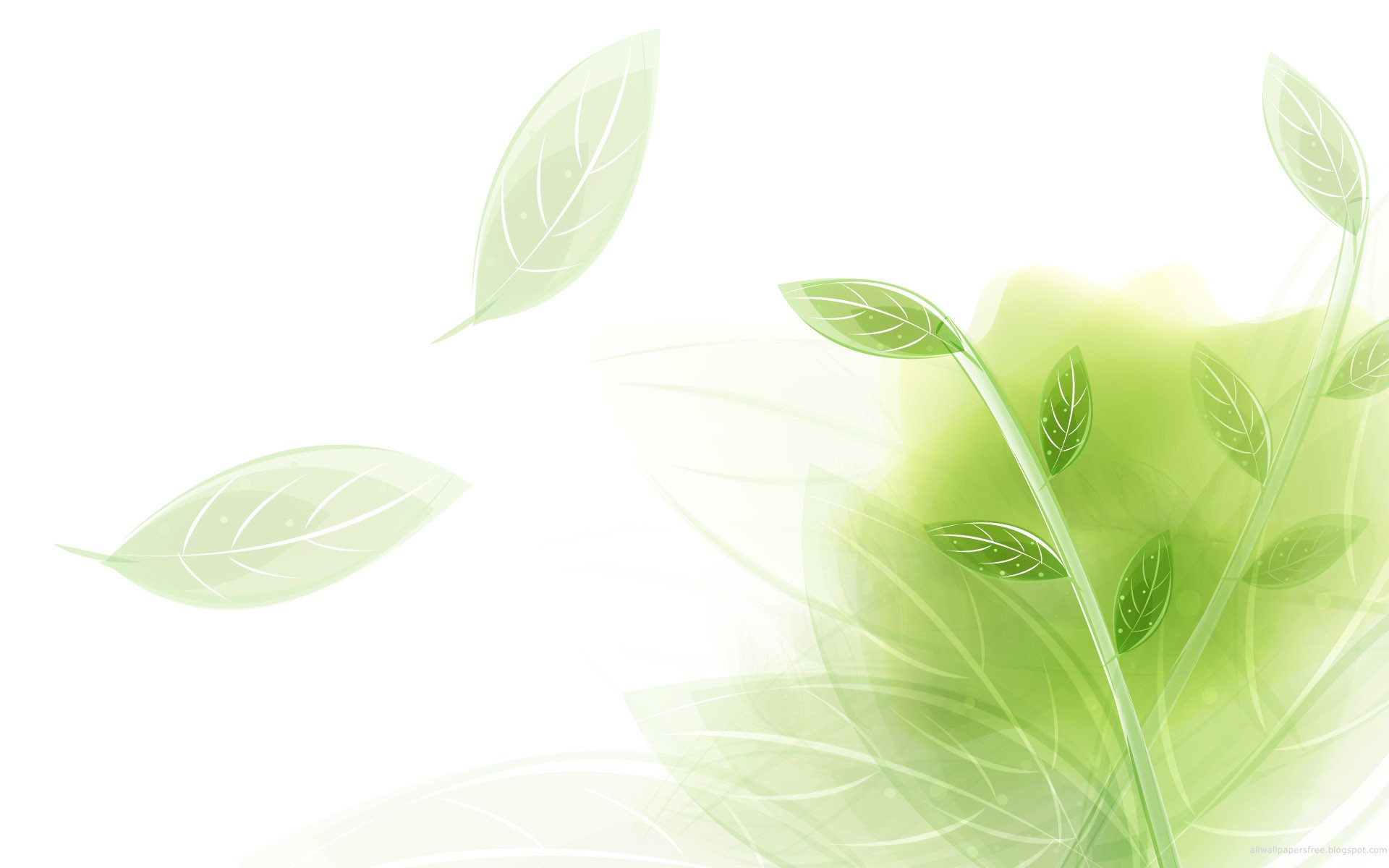 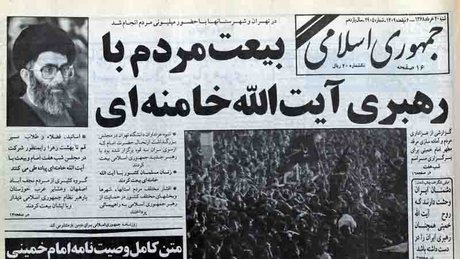 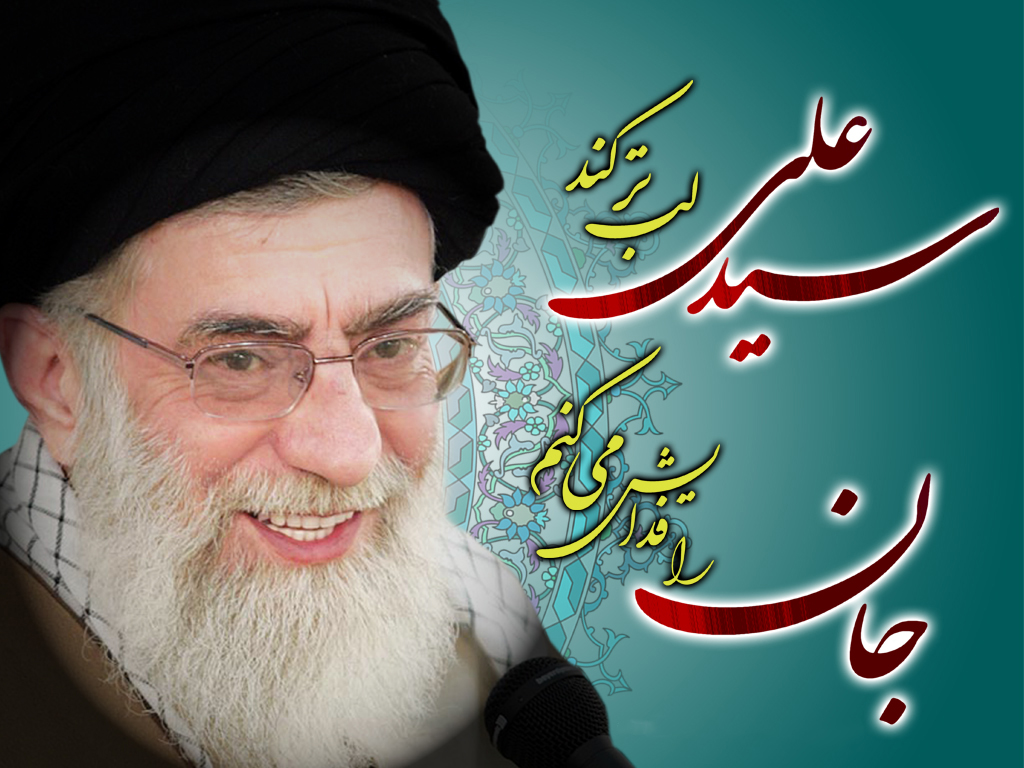 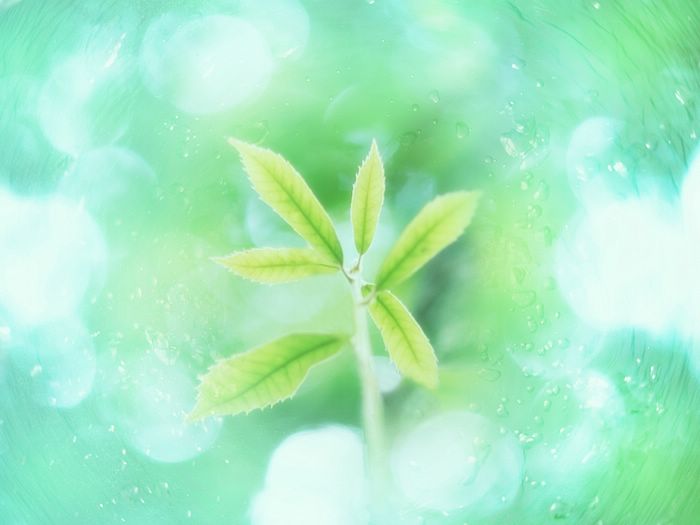 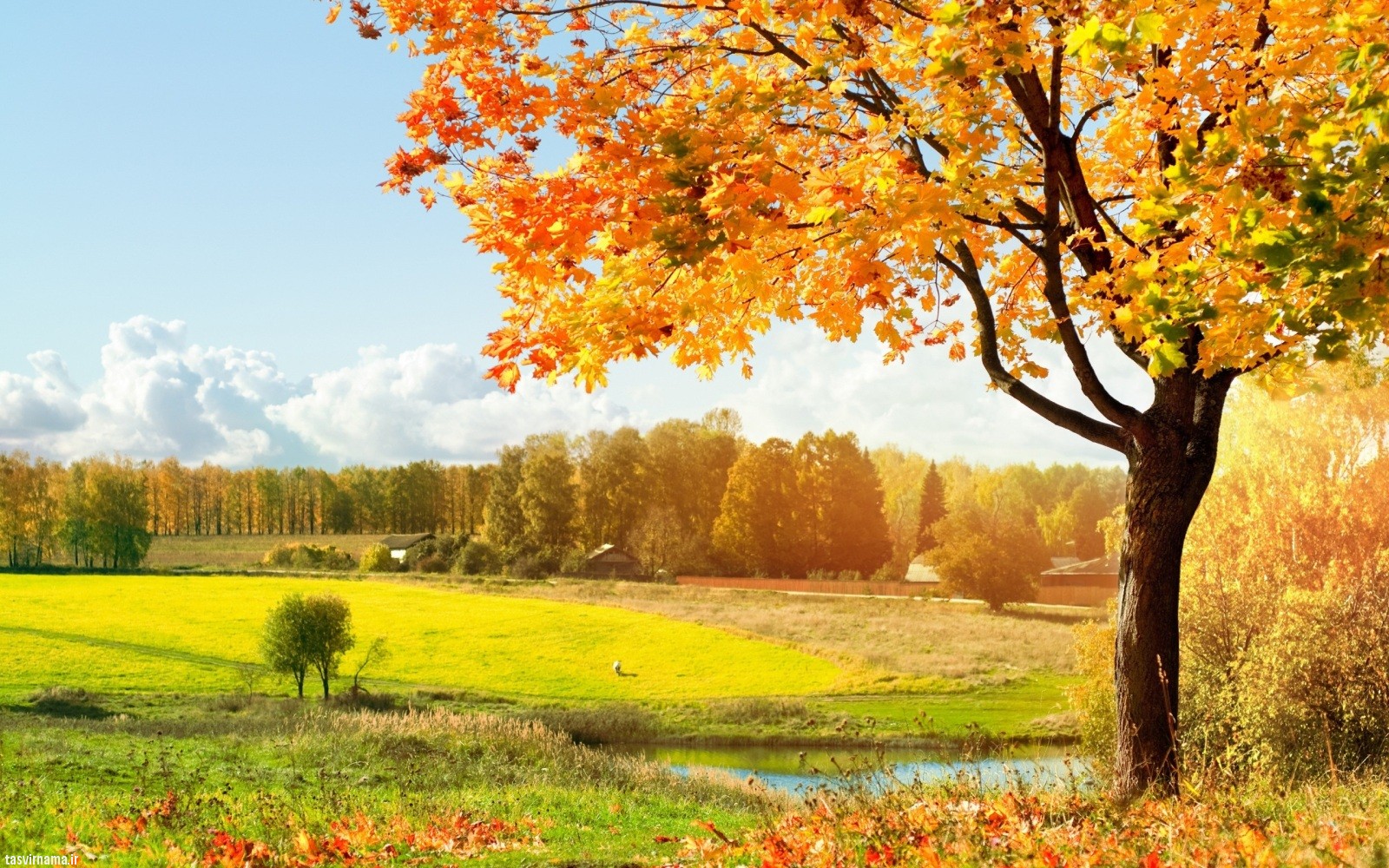 پایان